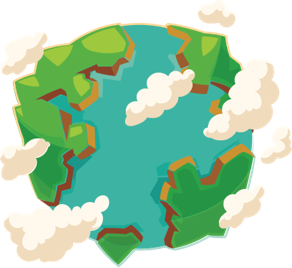 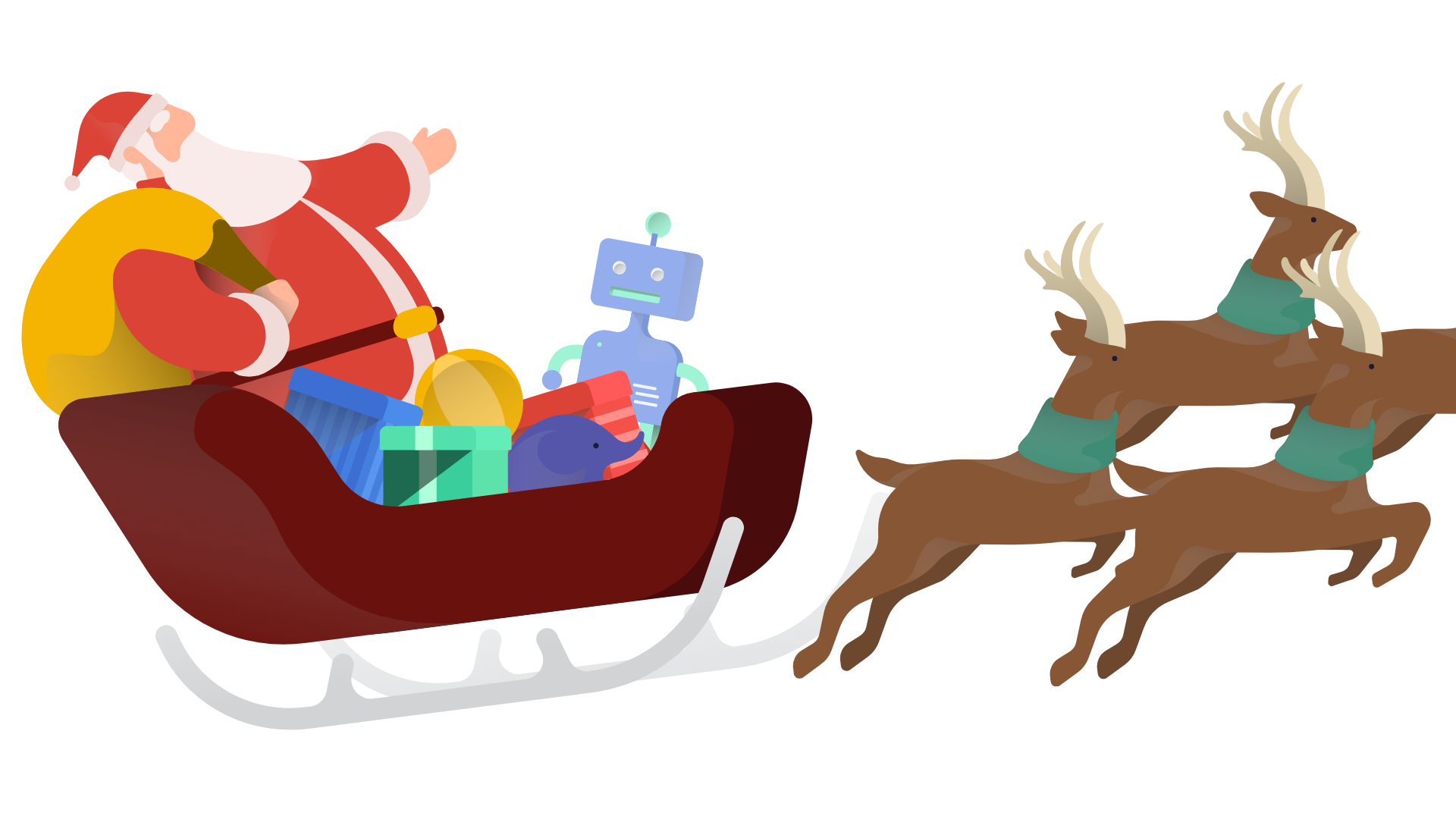 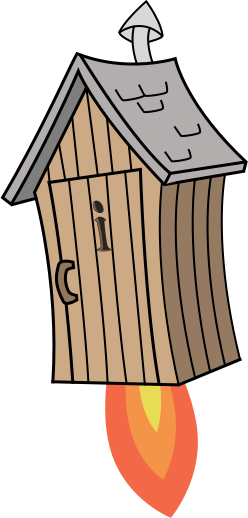 Festive Problems
4th December
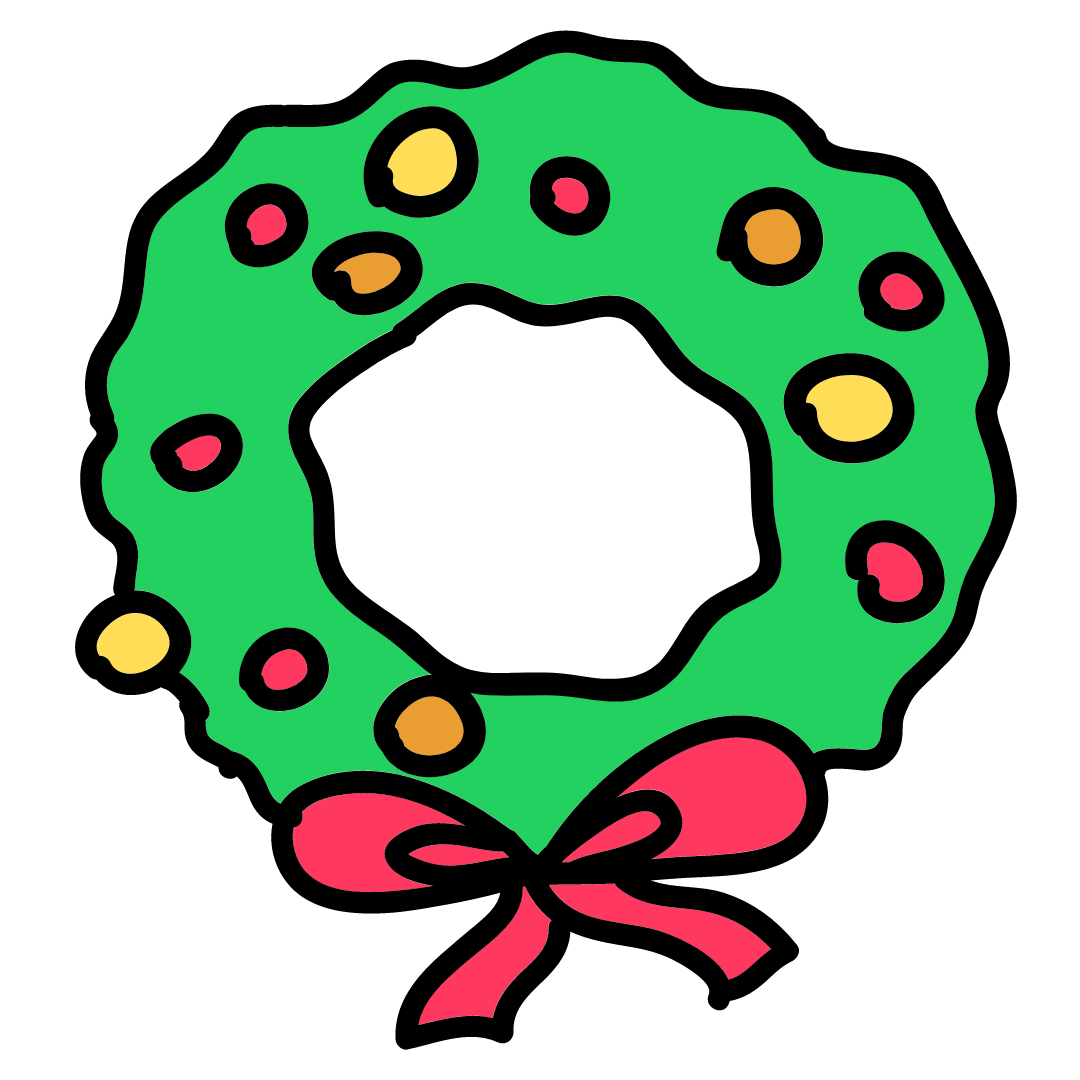 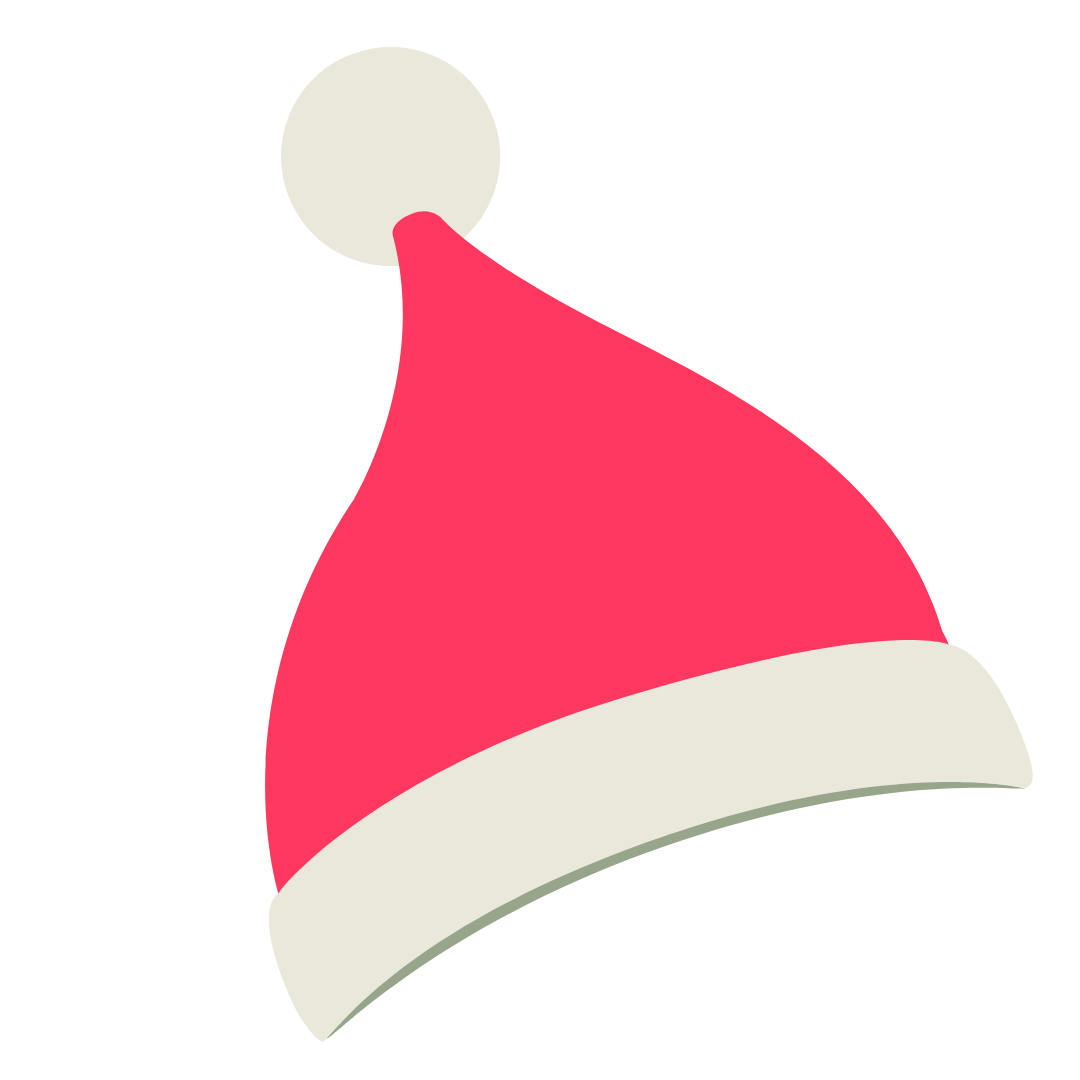 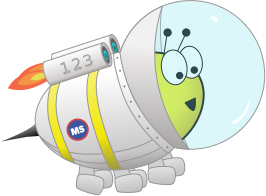 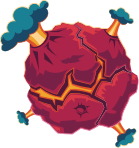 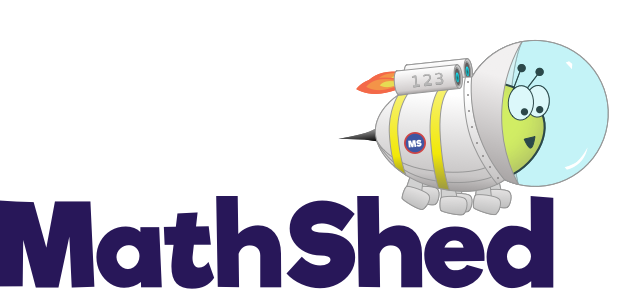 Challenge 1:
Festive Problems | 4th December
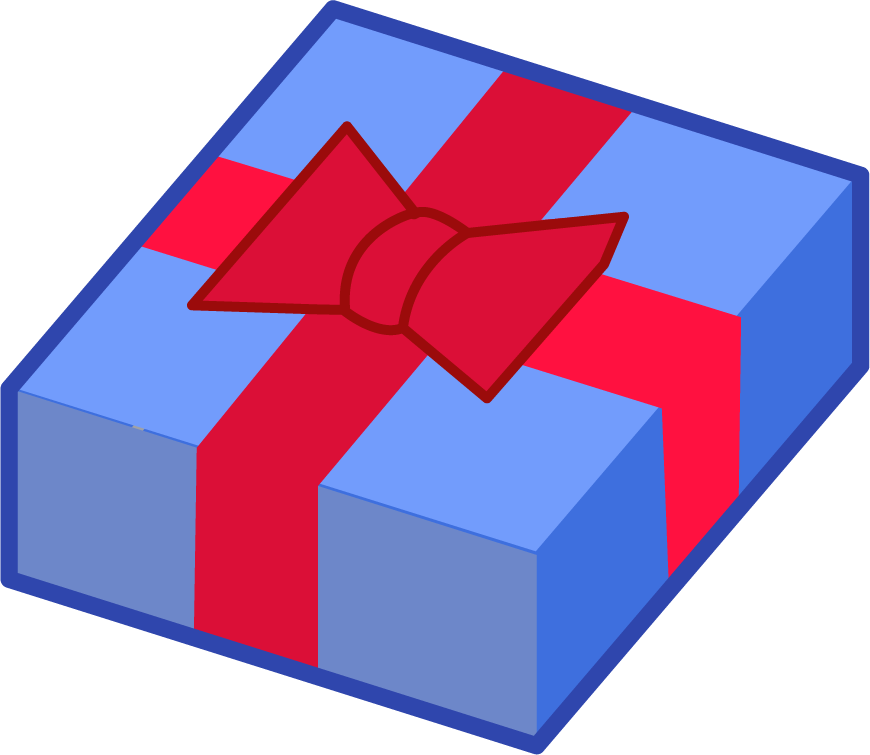 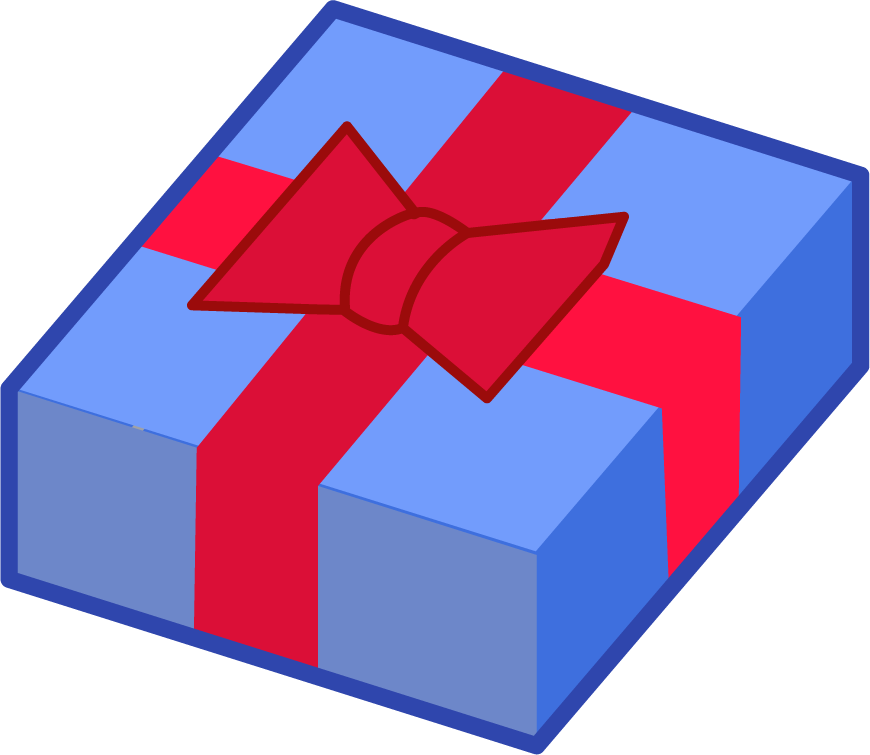 Yasmin has three boxes of presents.
Two boxes contain four presents. 
The final box contains five presents. 
How many presents does she have in total?
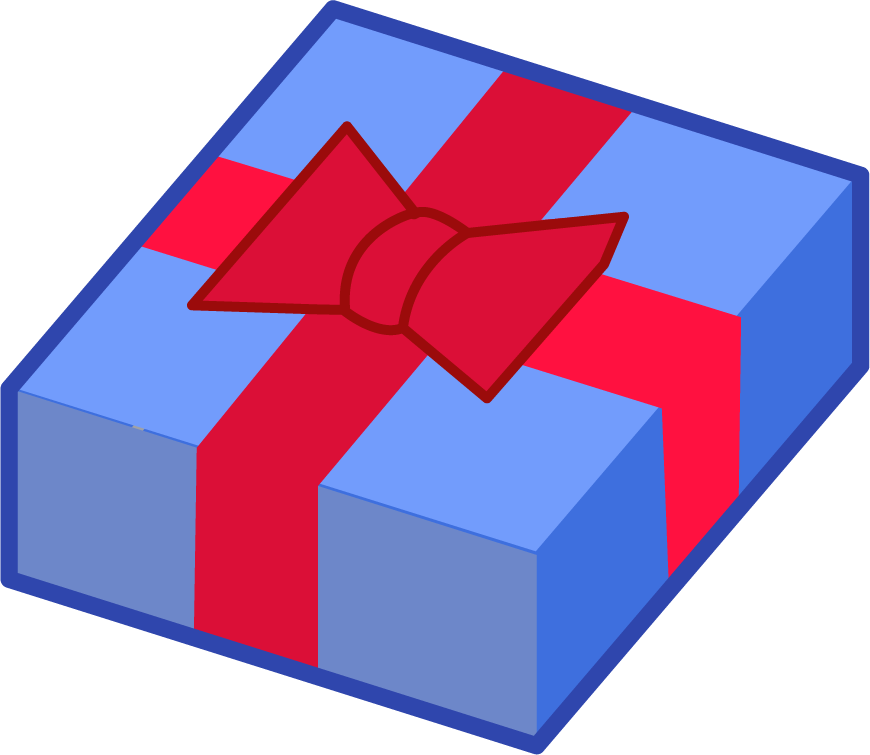 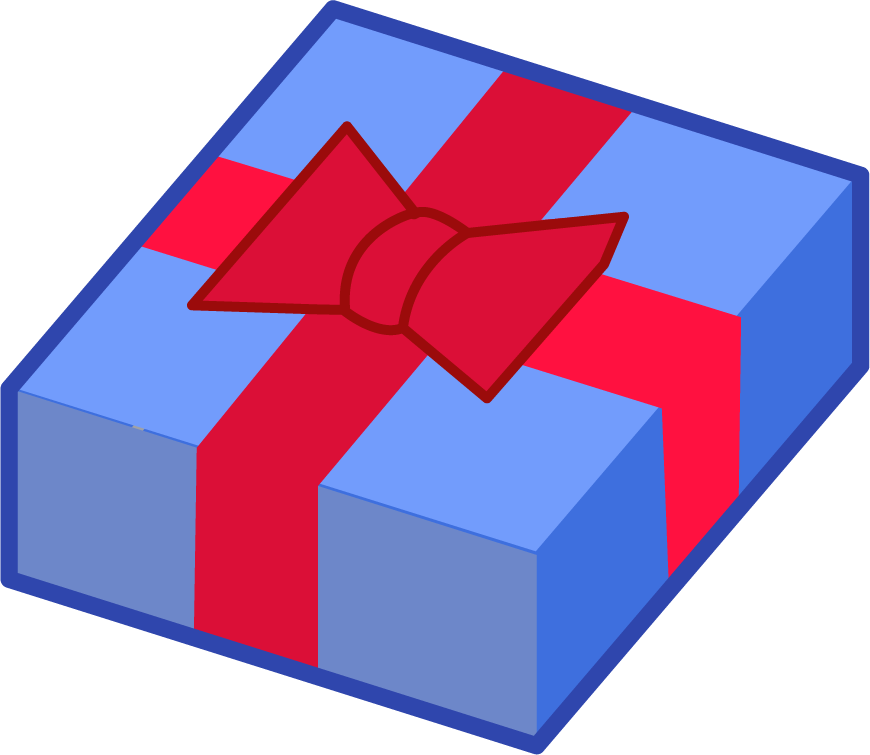 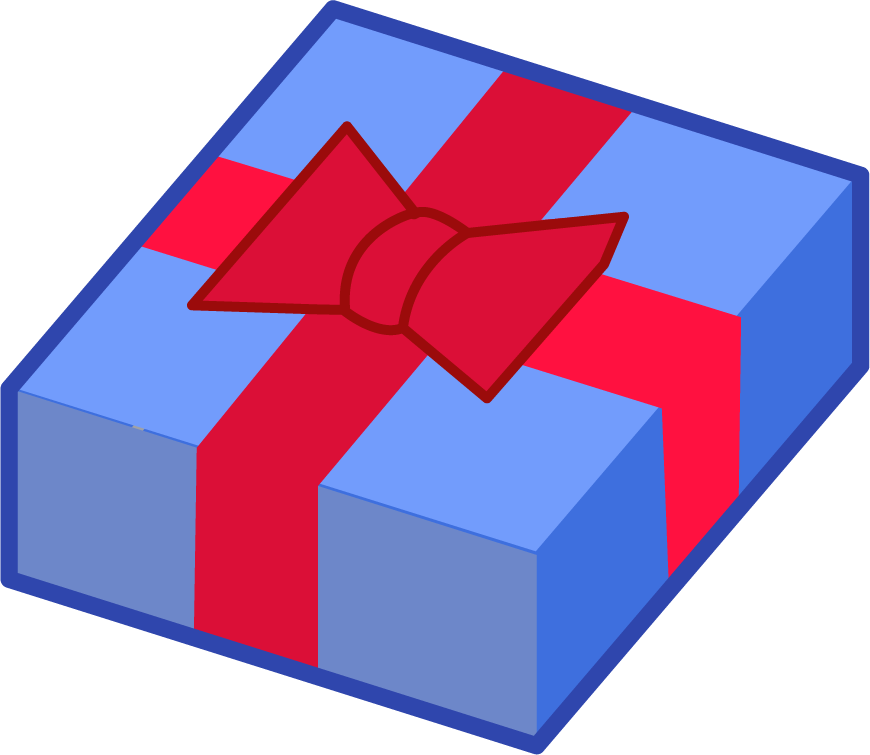 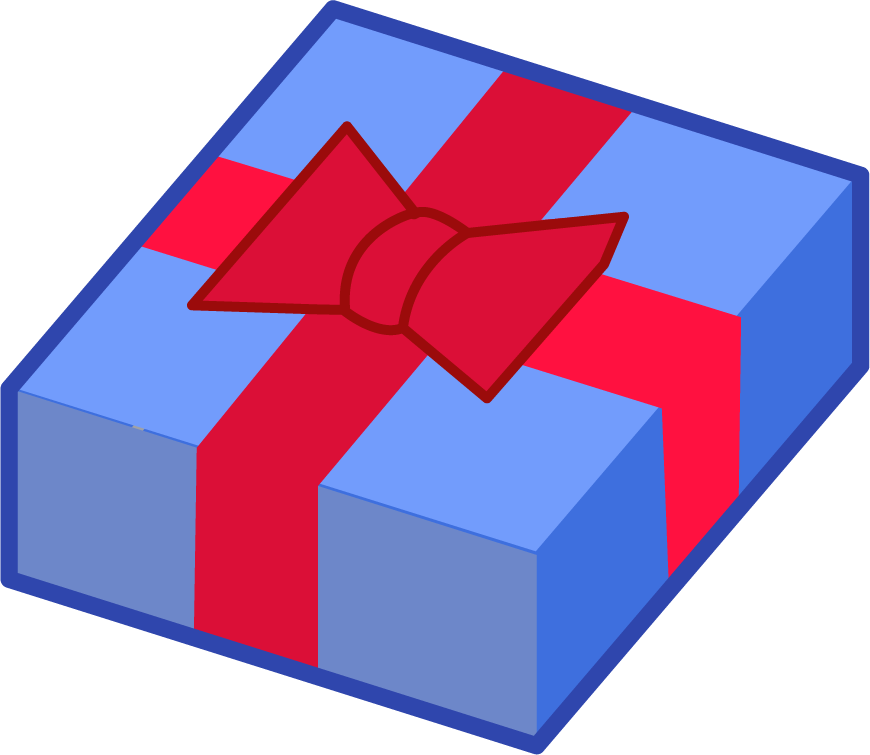 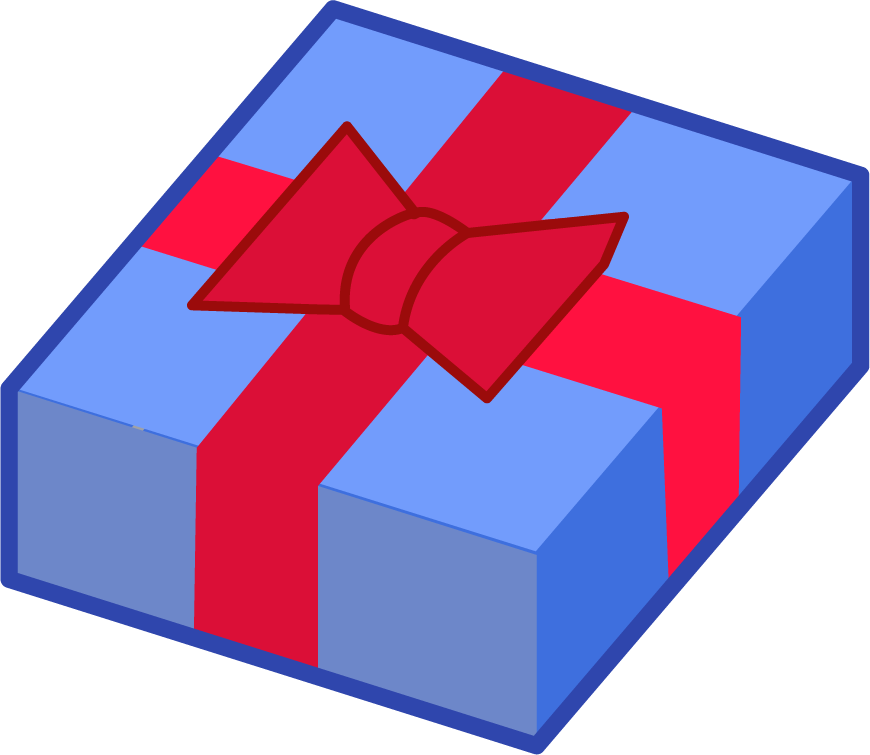 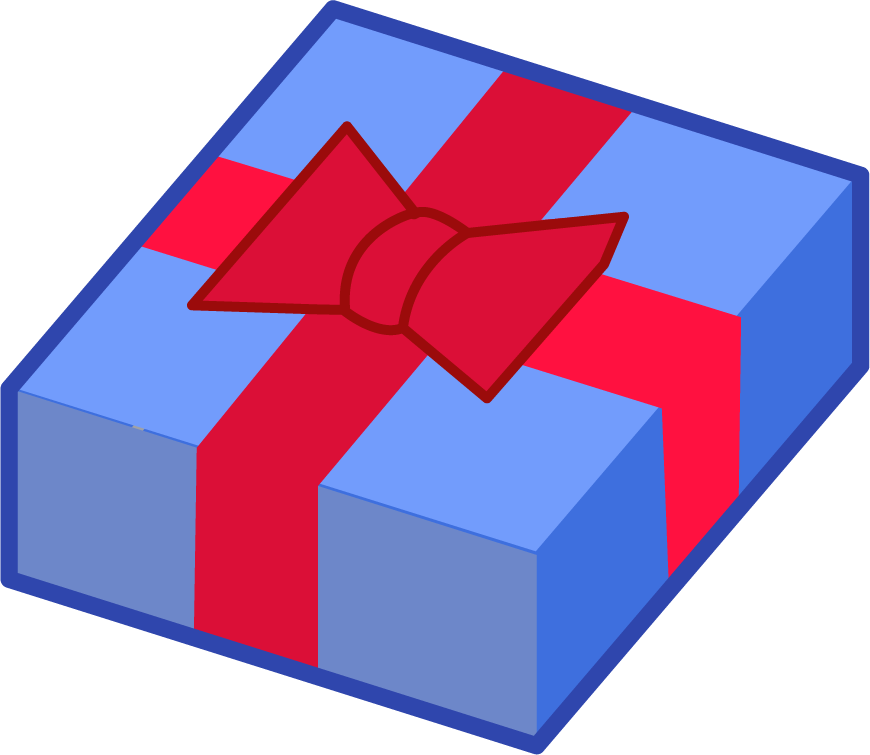 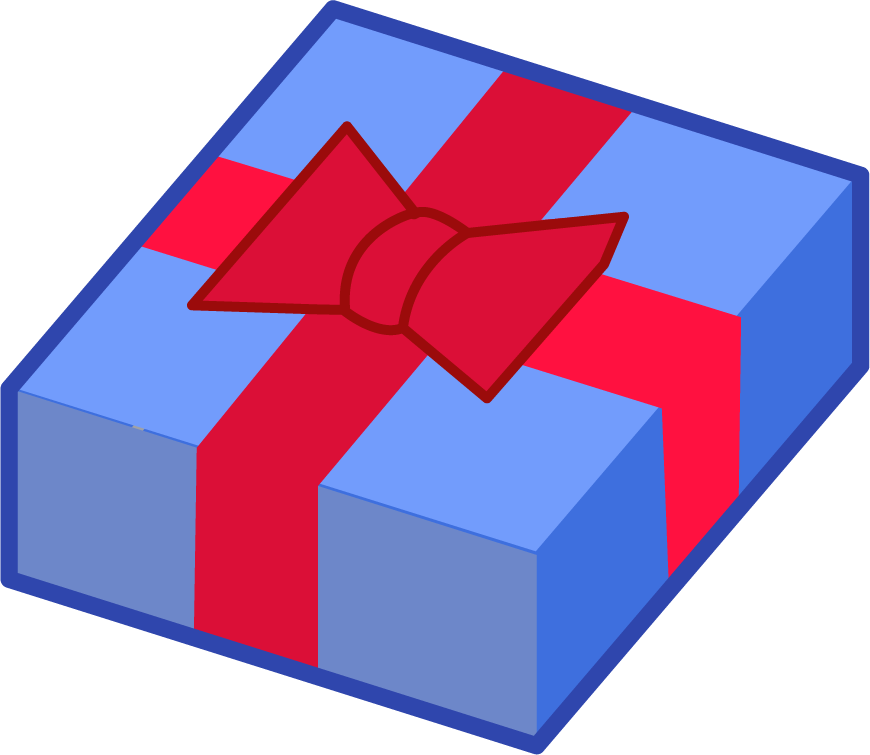 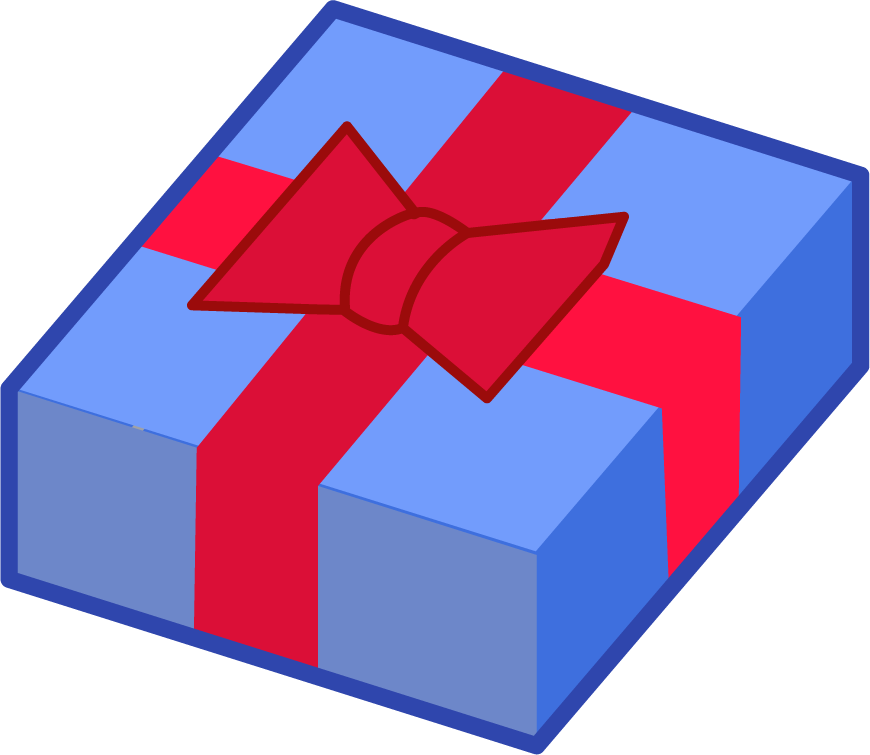 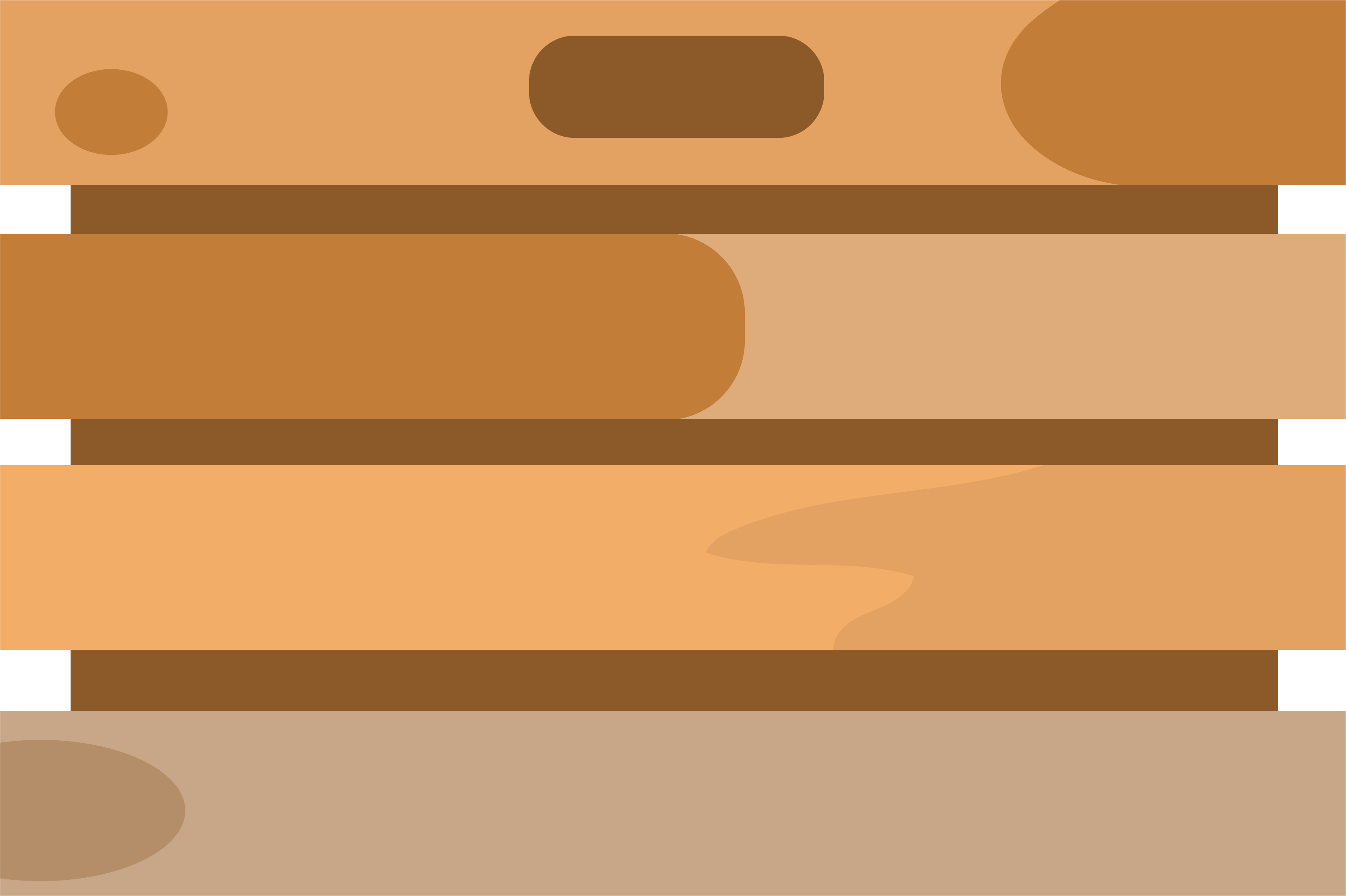 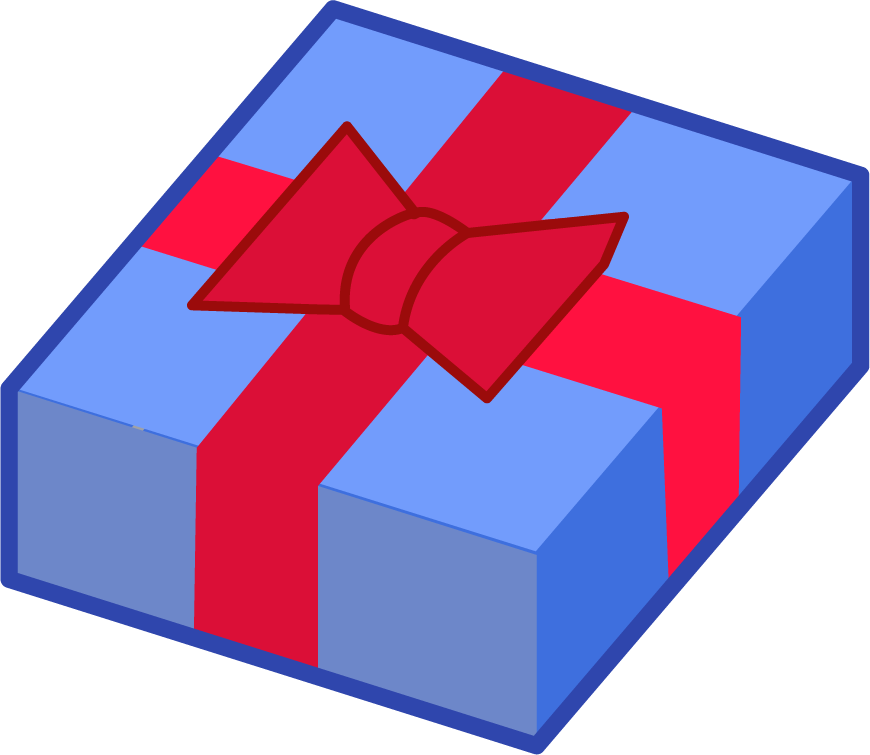 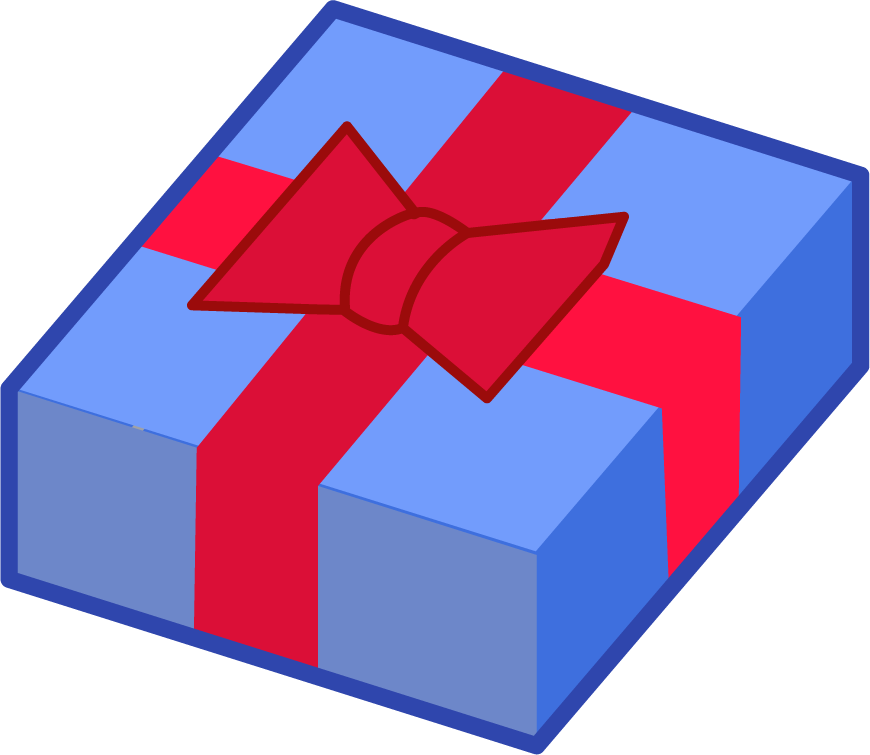 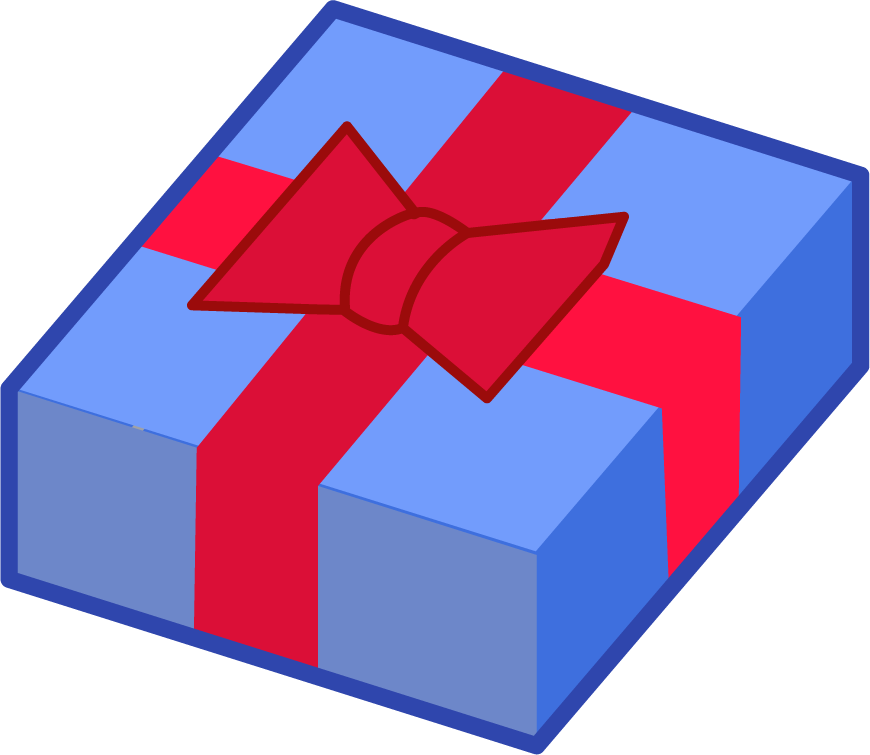 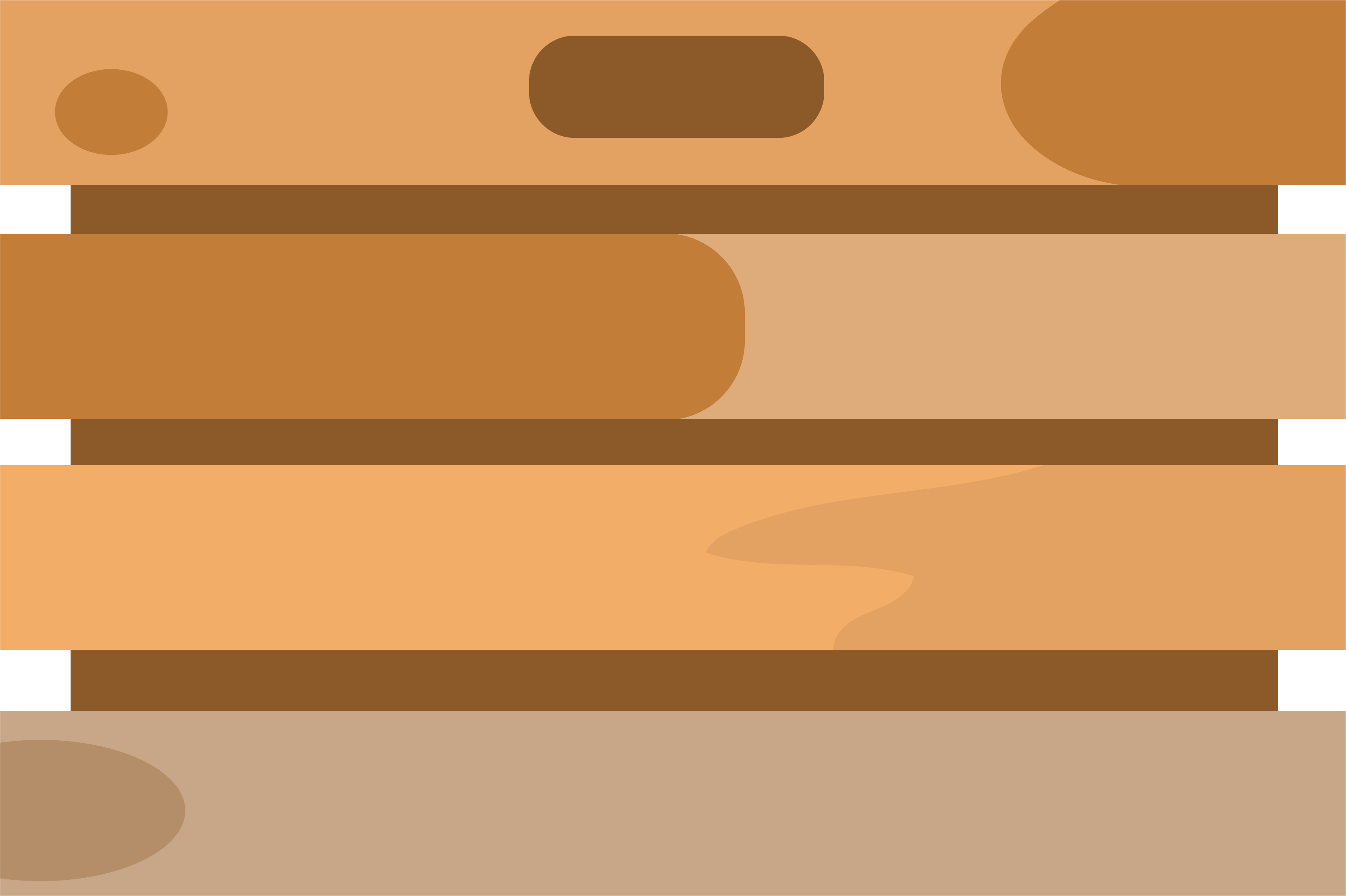 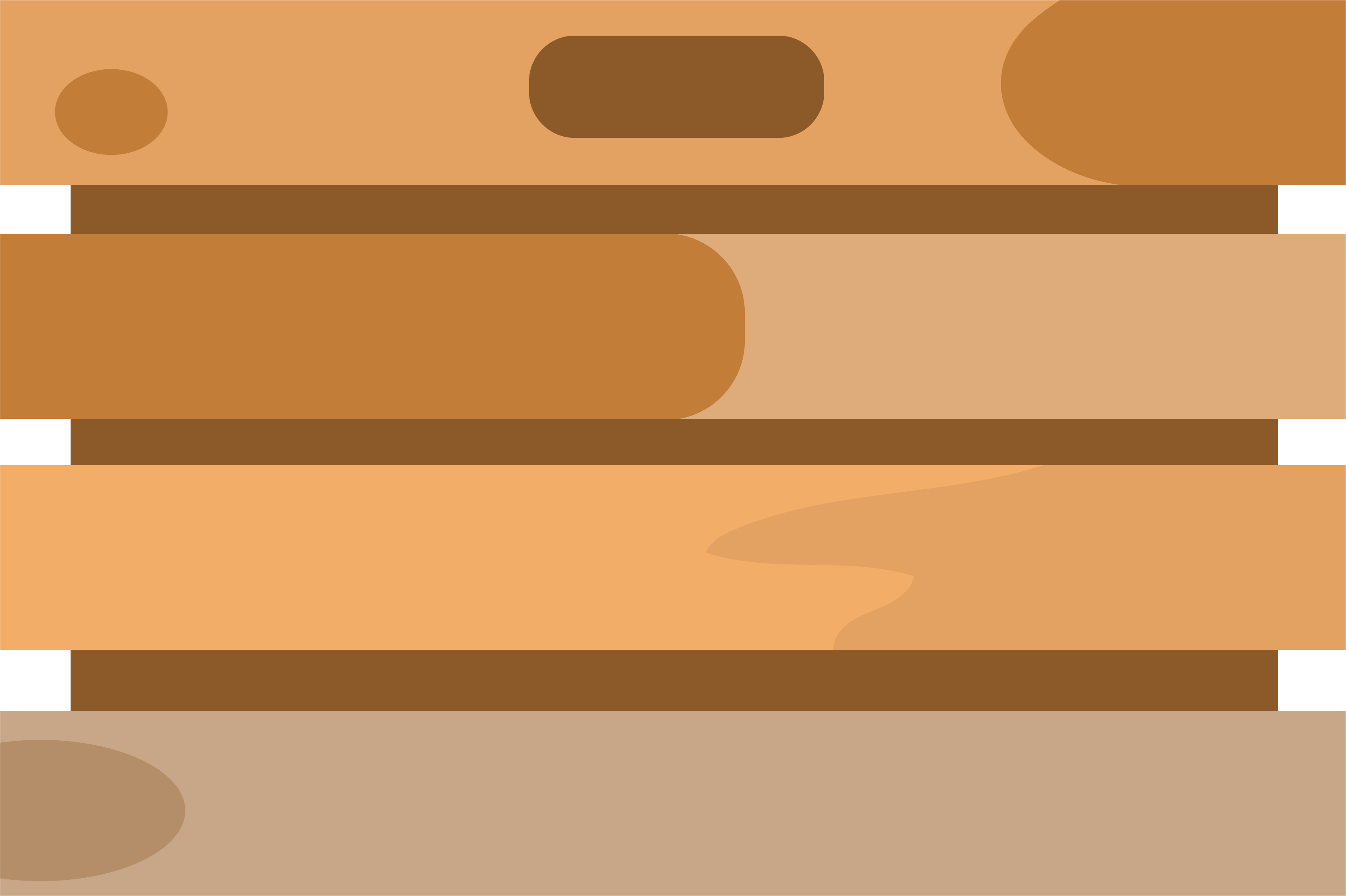 Bar Modelling:
Number Sentences:
© EdShed, 2020-
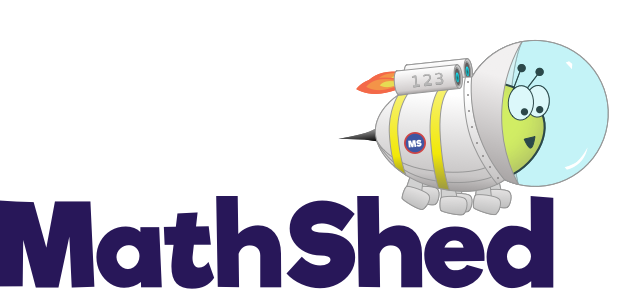 Challenge 1:
Festive Problems | 4th December
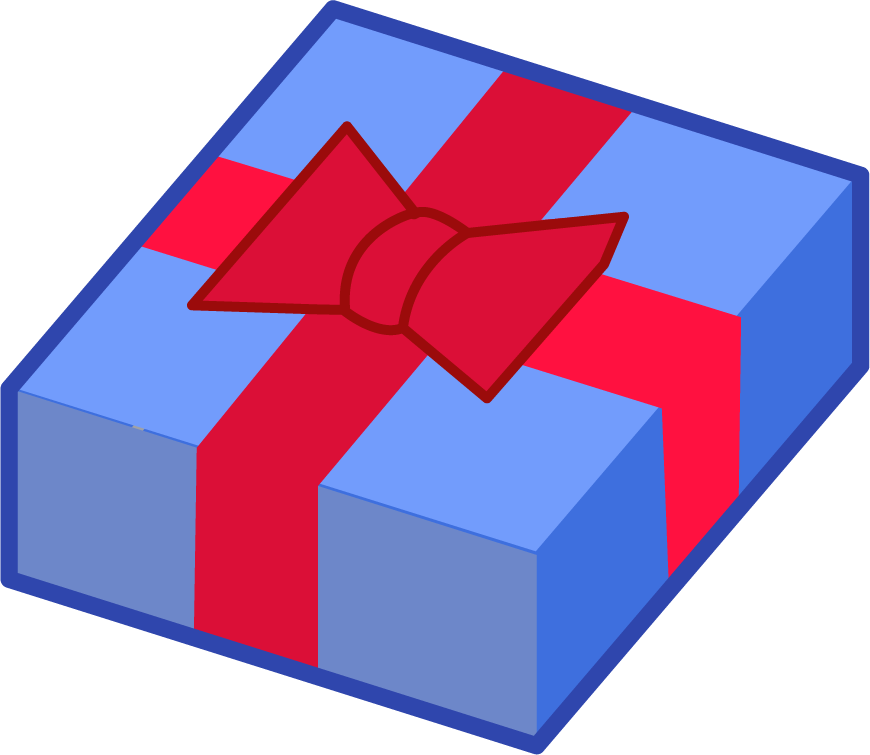 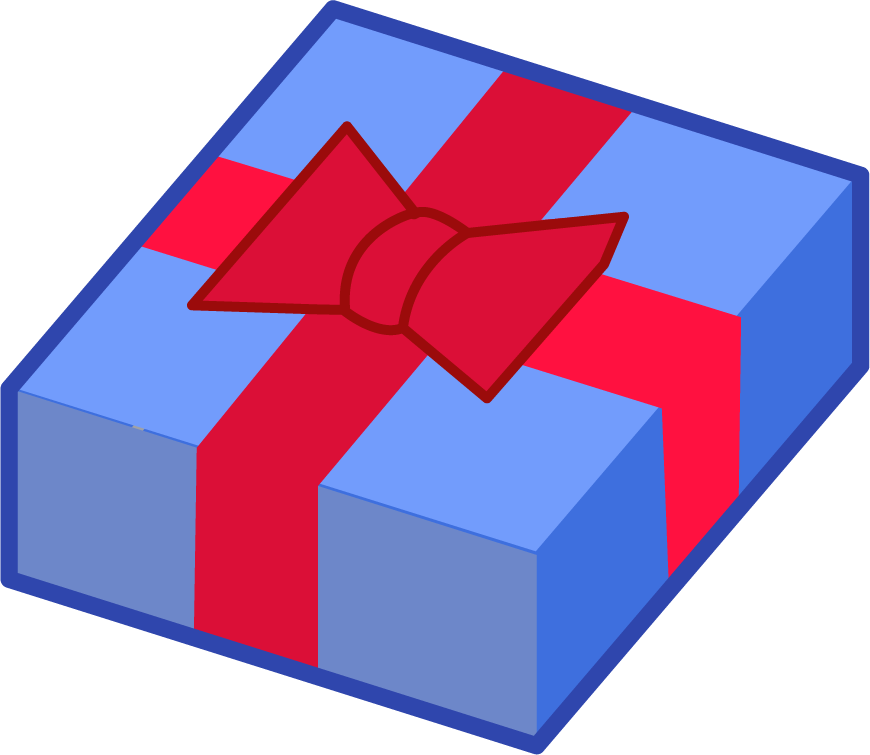 Yasmin has three boxes of presents.
Two boxes contain four presents. 
The final box contains five presents. 
How many presents does she have in total?
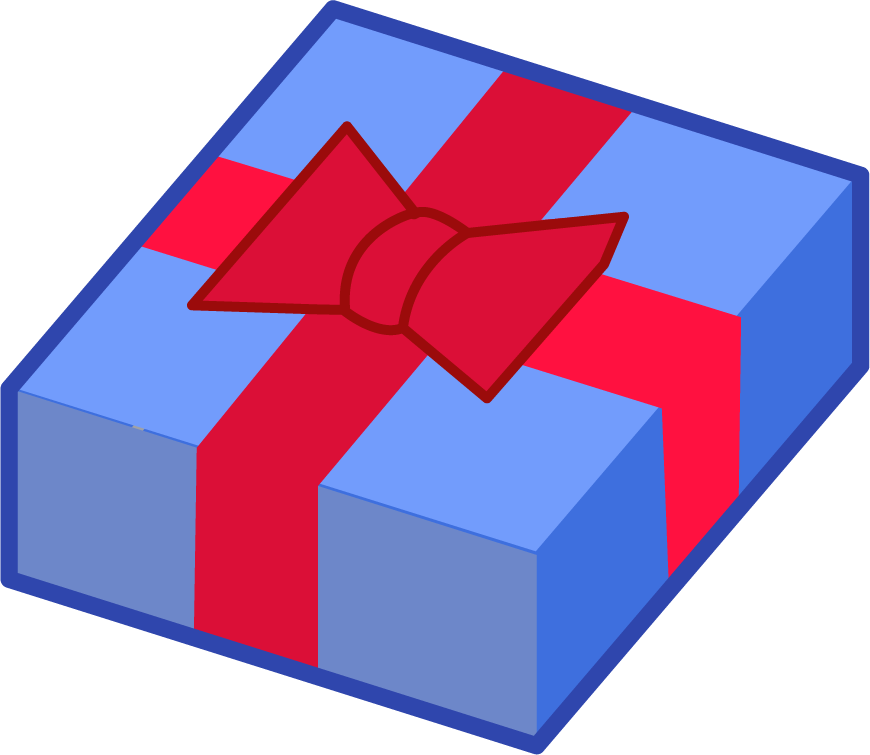 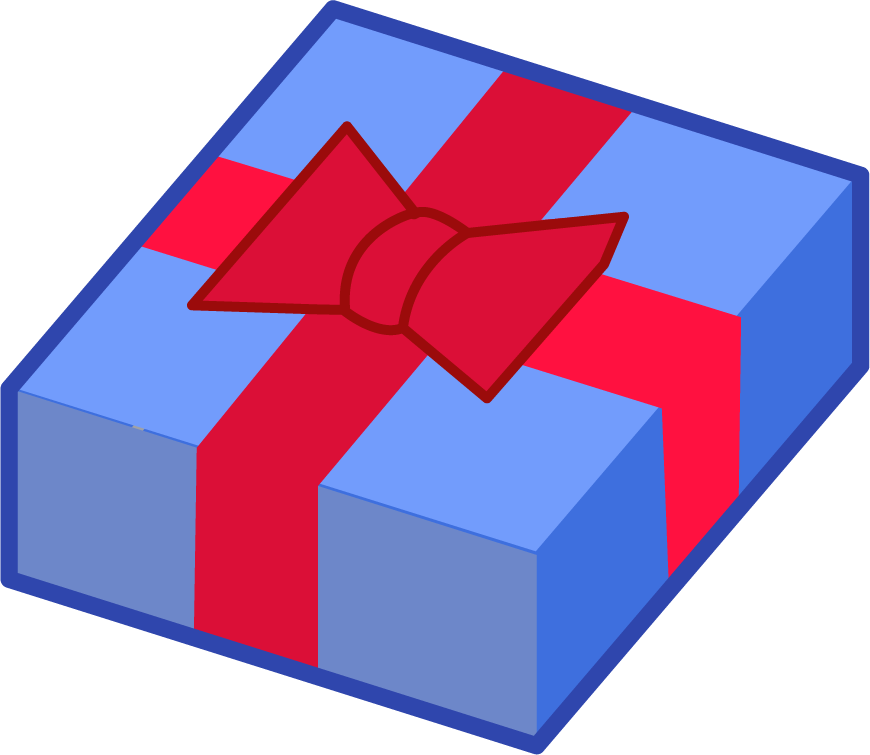 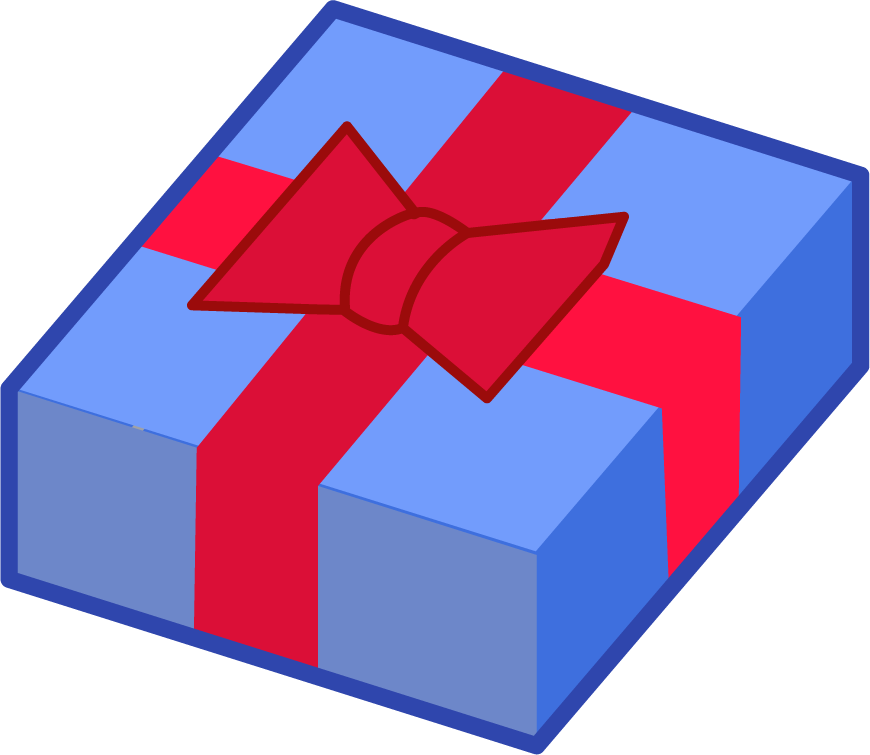 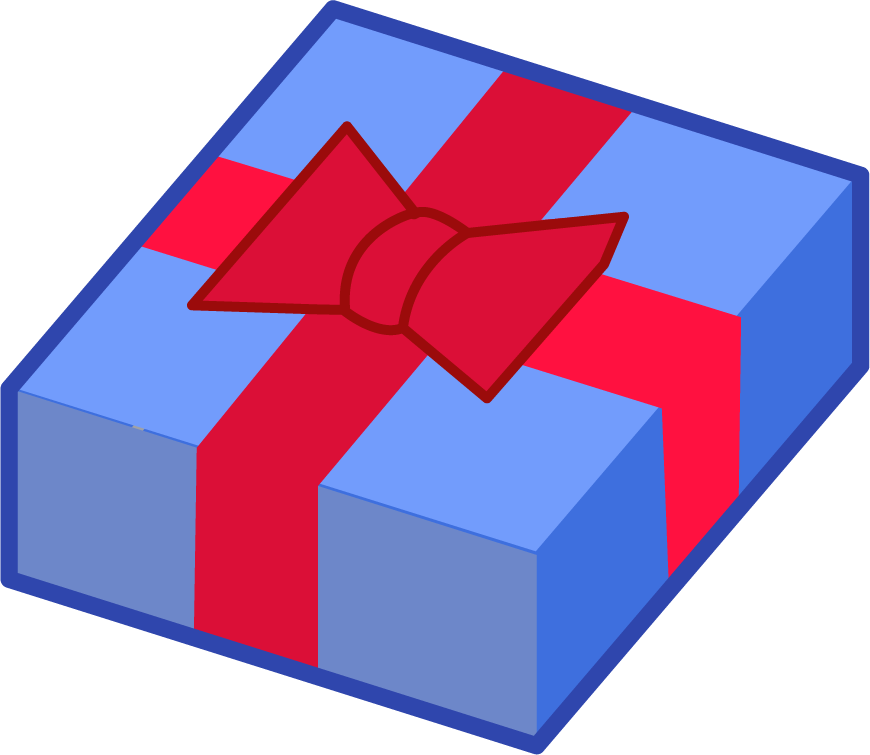 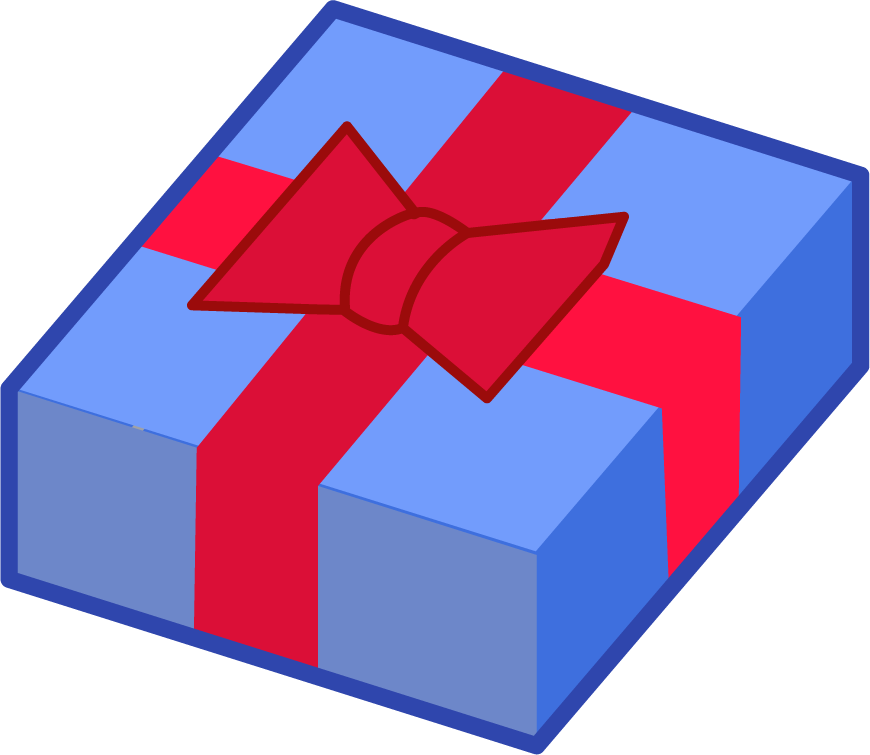 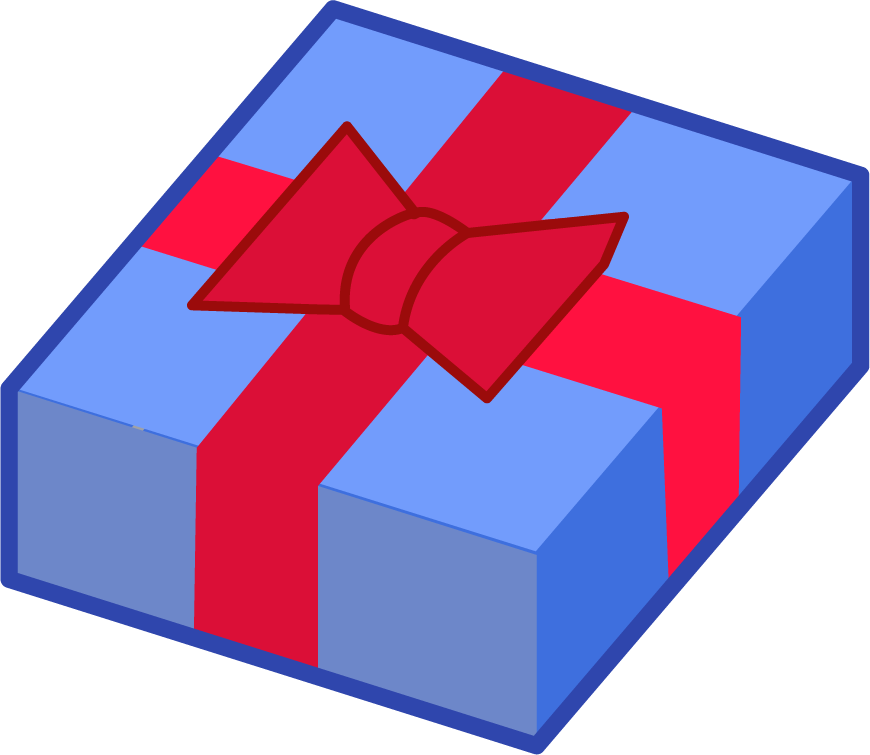 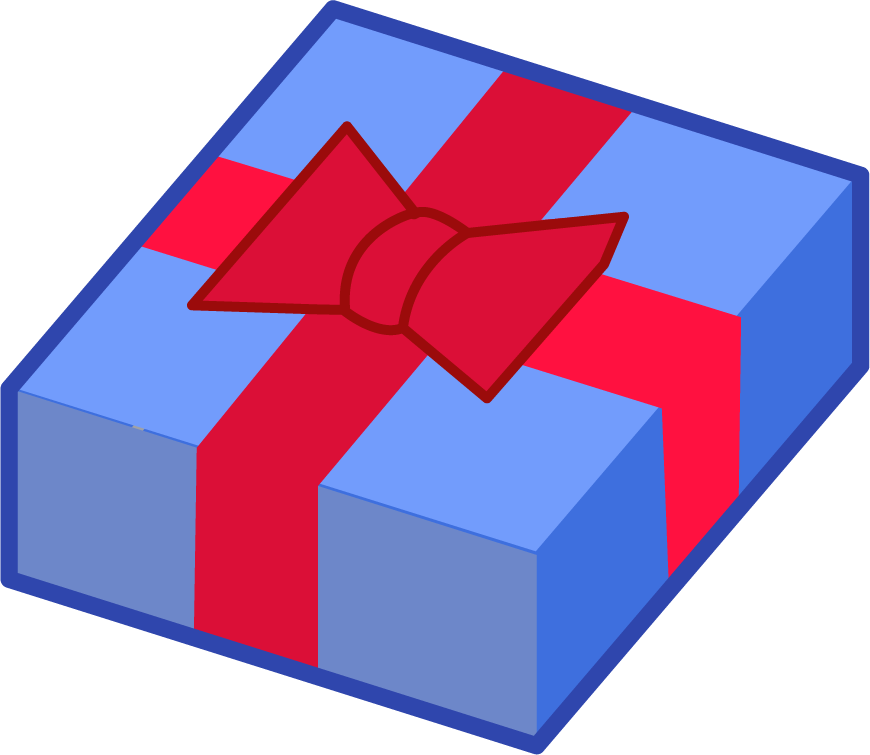 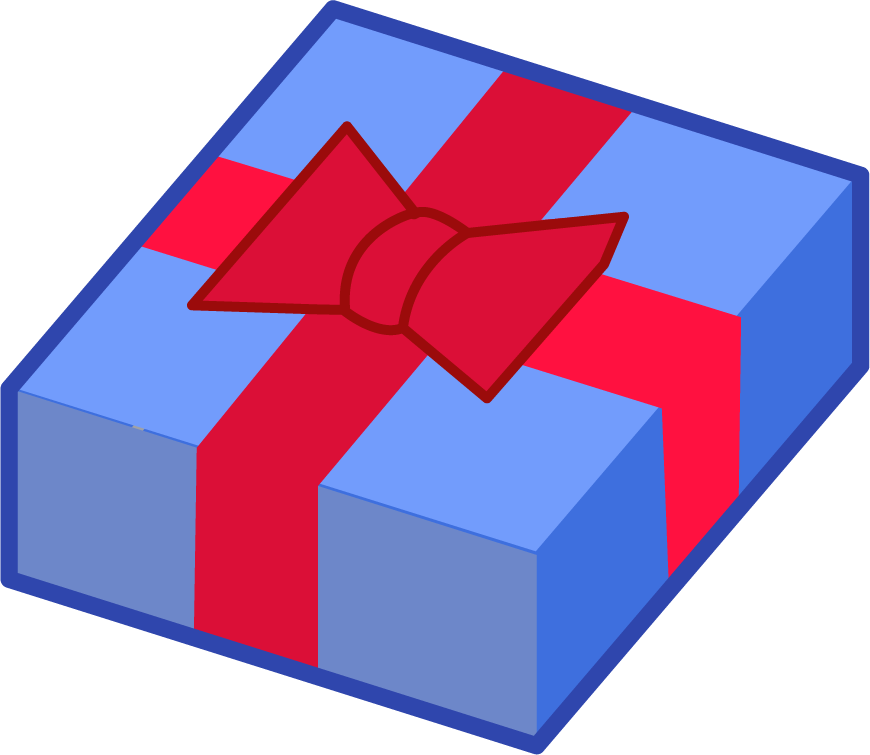 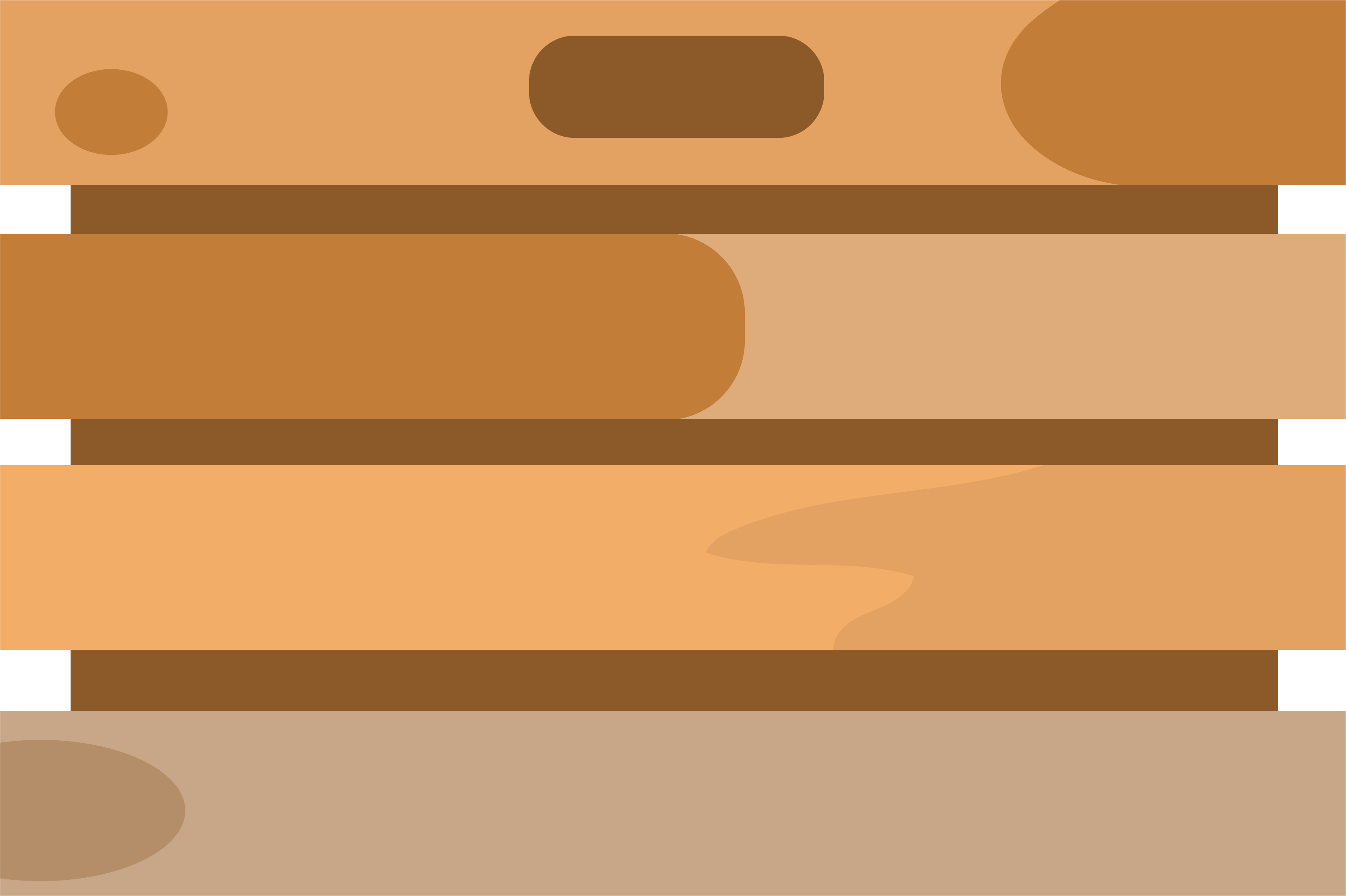 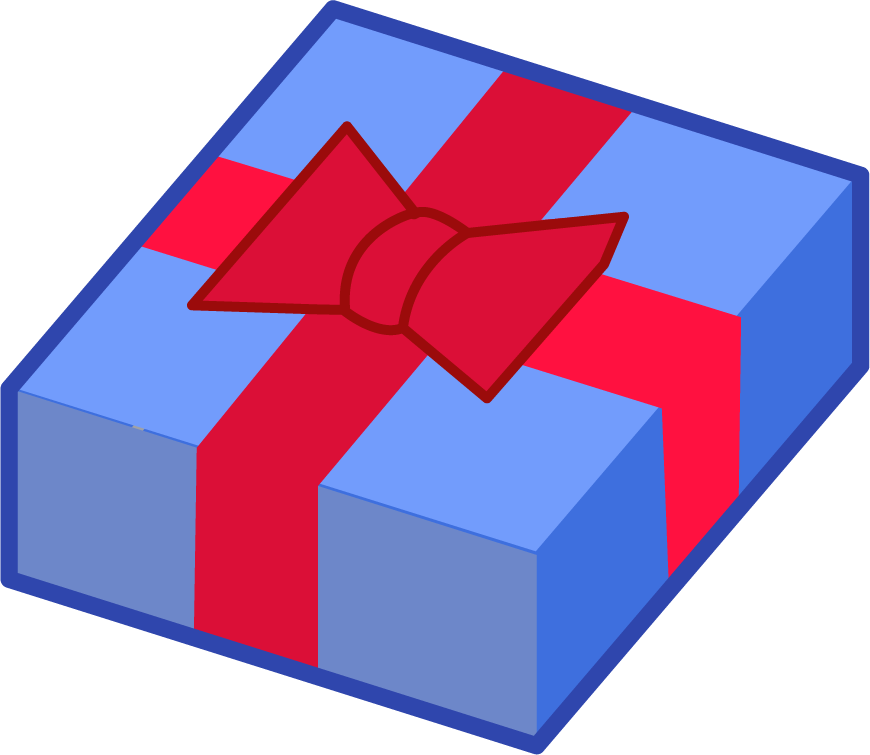 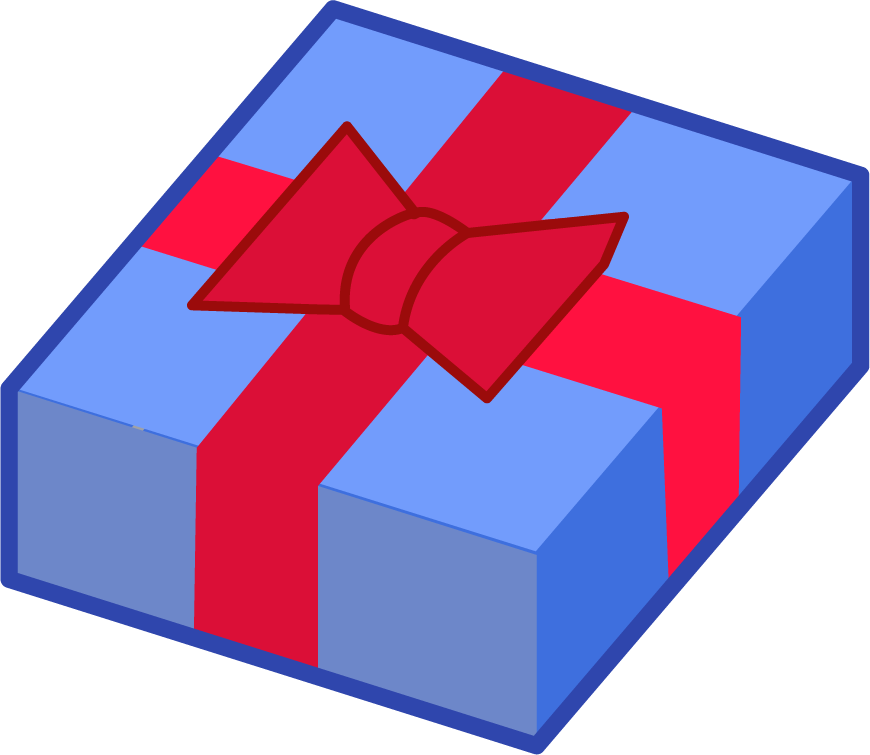 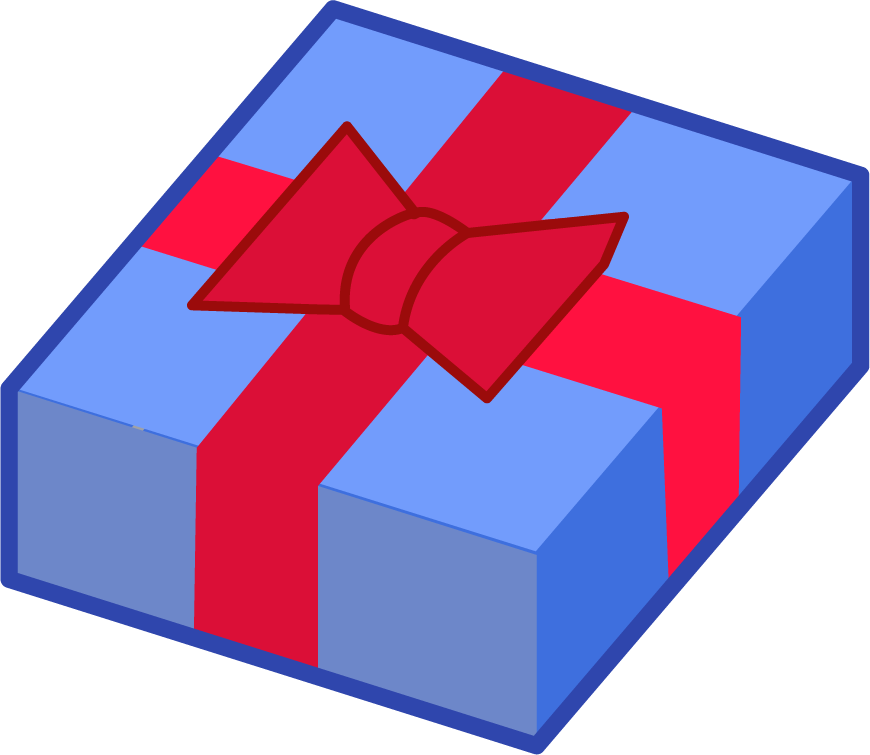 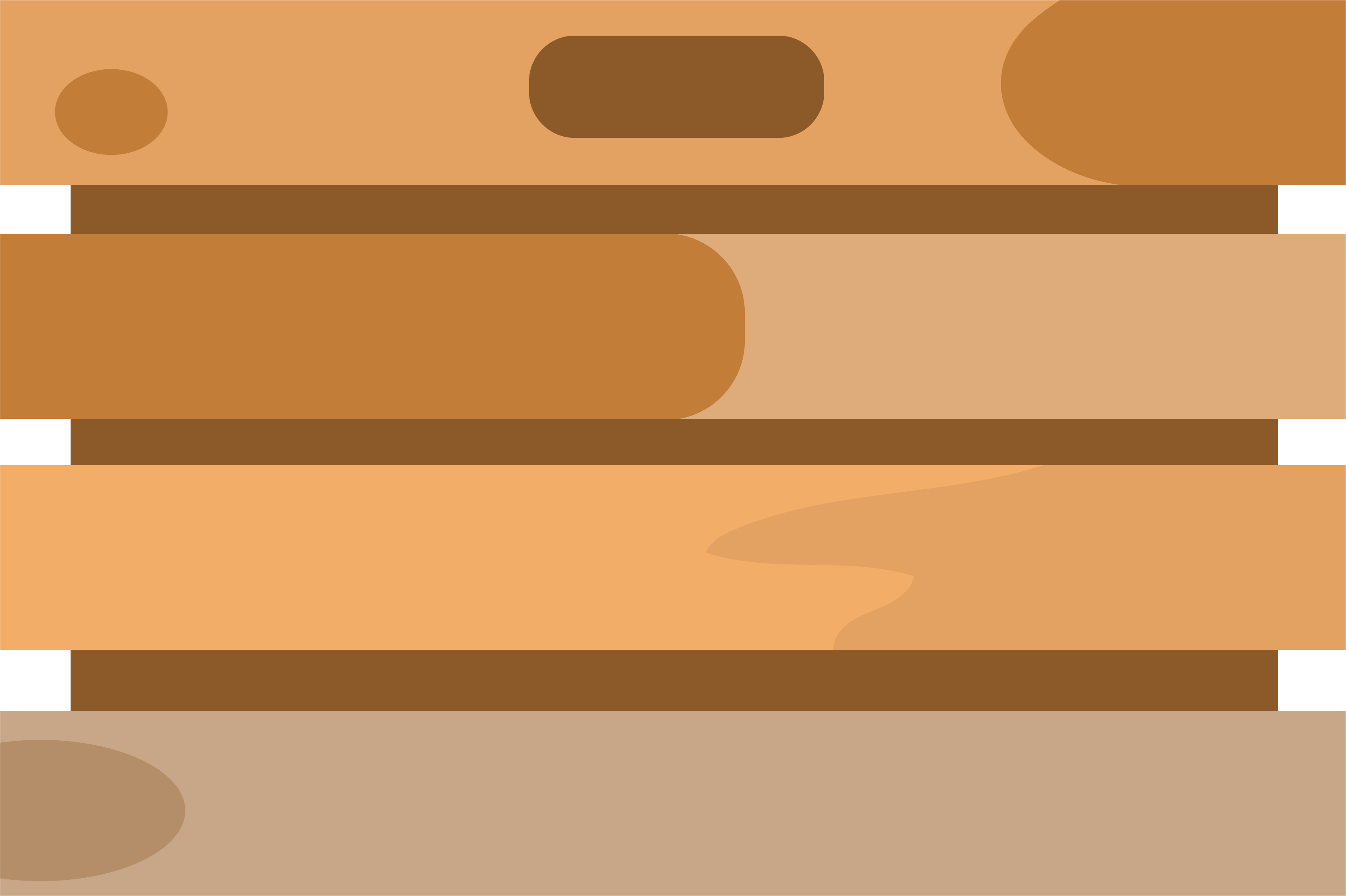 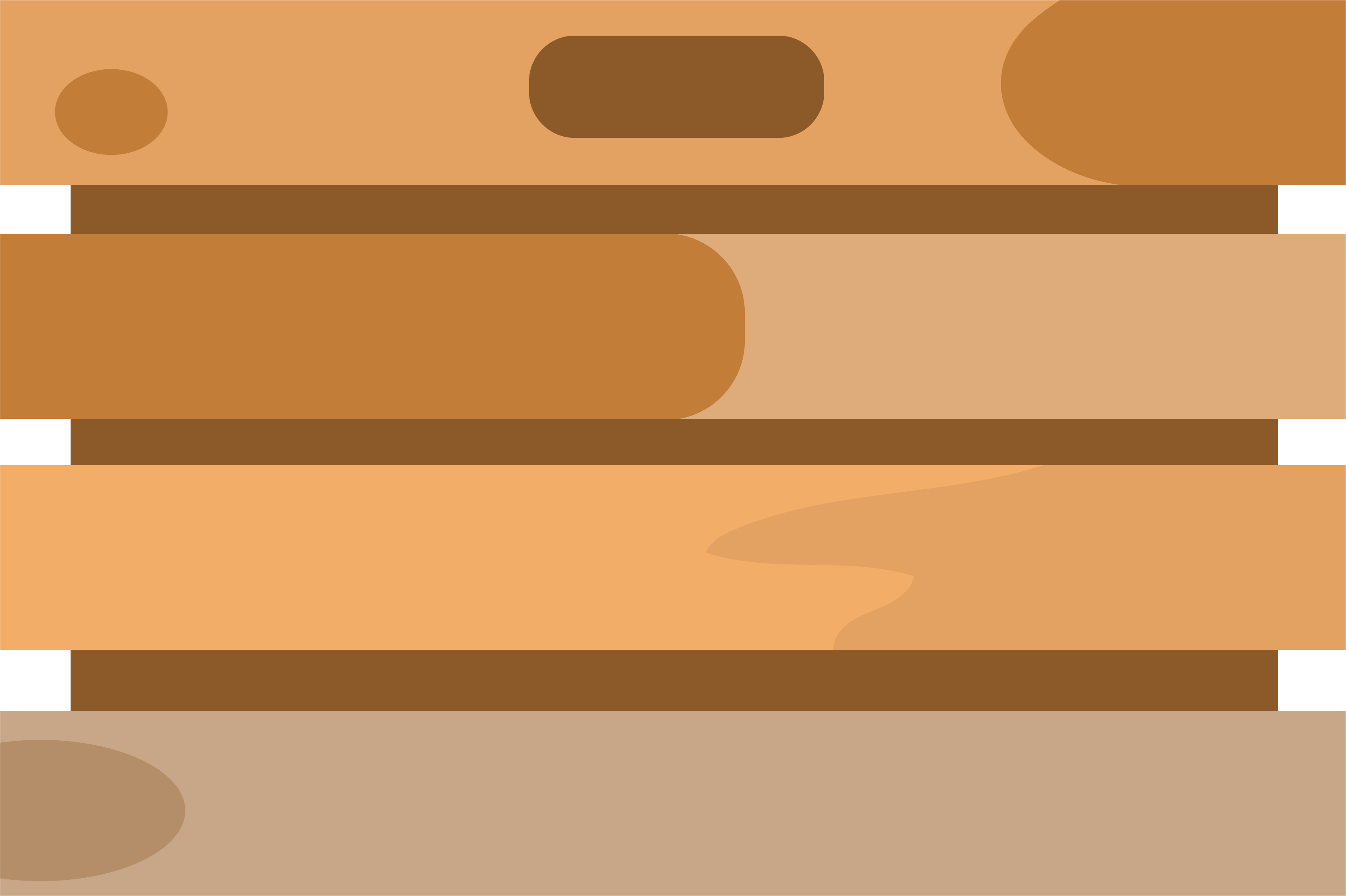 Bar Modelling:
Number Sentences:
4
4
5
13
?
13
Yasmin ___ has presents in total.
© EdShed, 2020-
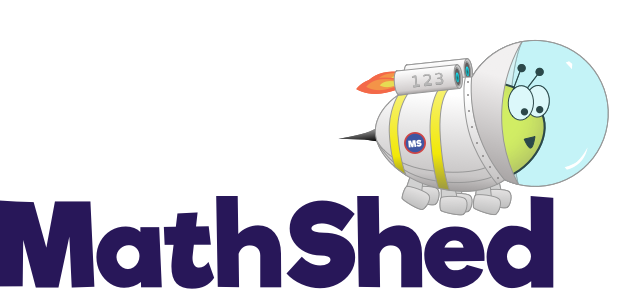 Challenge 2:
Festive Problems | 4th December
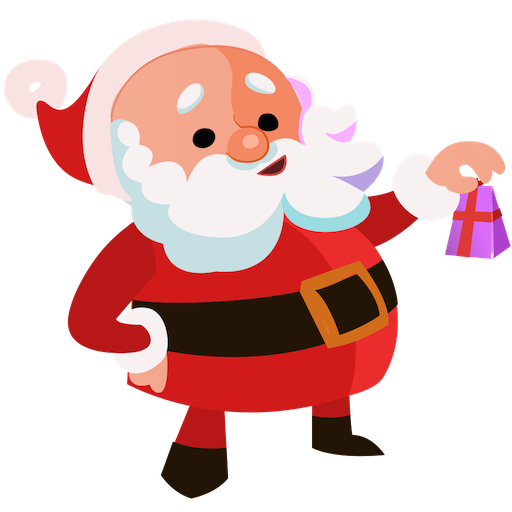 There are 50 people waiting to see Santa.
There are 22 adults waiting for Santa. 

How many more children than adults are waiting for Santa?
Bar Modelling:
Number Sentences:
© EdShed, 2020-
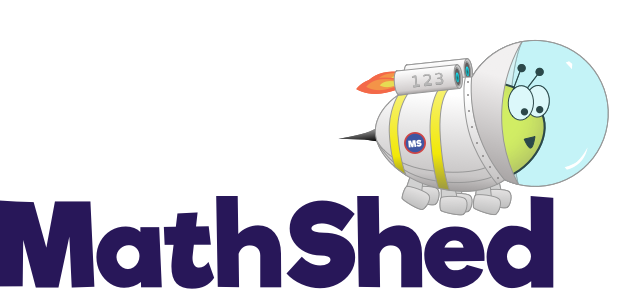 Challenge 2:
Festive Problems | 4th December
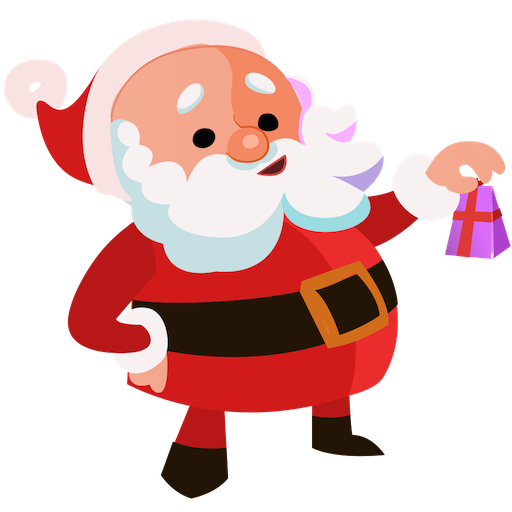 There are 50 people waiting to see Santa.
There are 22 adults waiting for Santa. 

How many more children than adults are waiting for Santa?
Bar Modelling:
Number Sentences:
?
6
22
adults
50
28
children
6
There are ___ more children than adults waiting for Santa.
© EdShed, 2020-
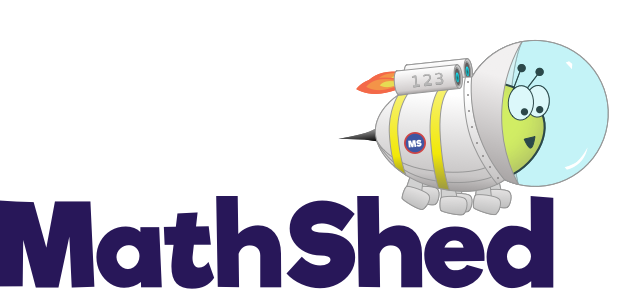 Challenge 3:
Festive Problems | 4th December
Santa has three sacks of lichen (reindeer food). 
Sack 2 has 7kg less than Sack 1. Sack 1 contains 30kg of lichen. 
Sack 3 contains 9kg more than Sack 2. 
How much lichen is in Sack 3?
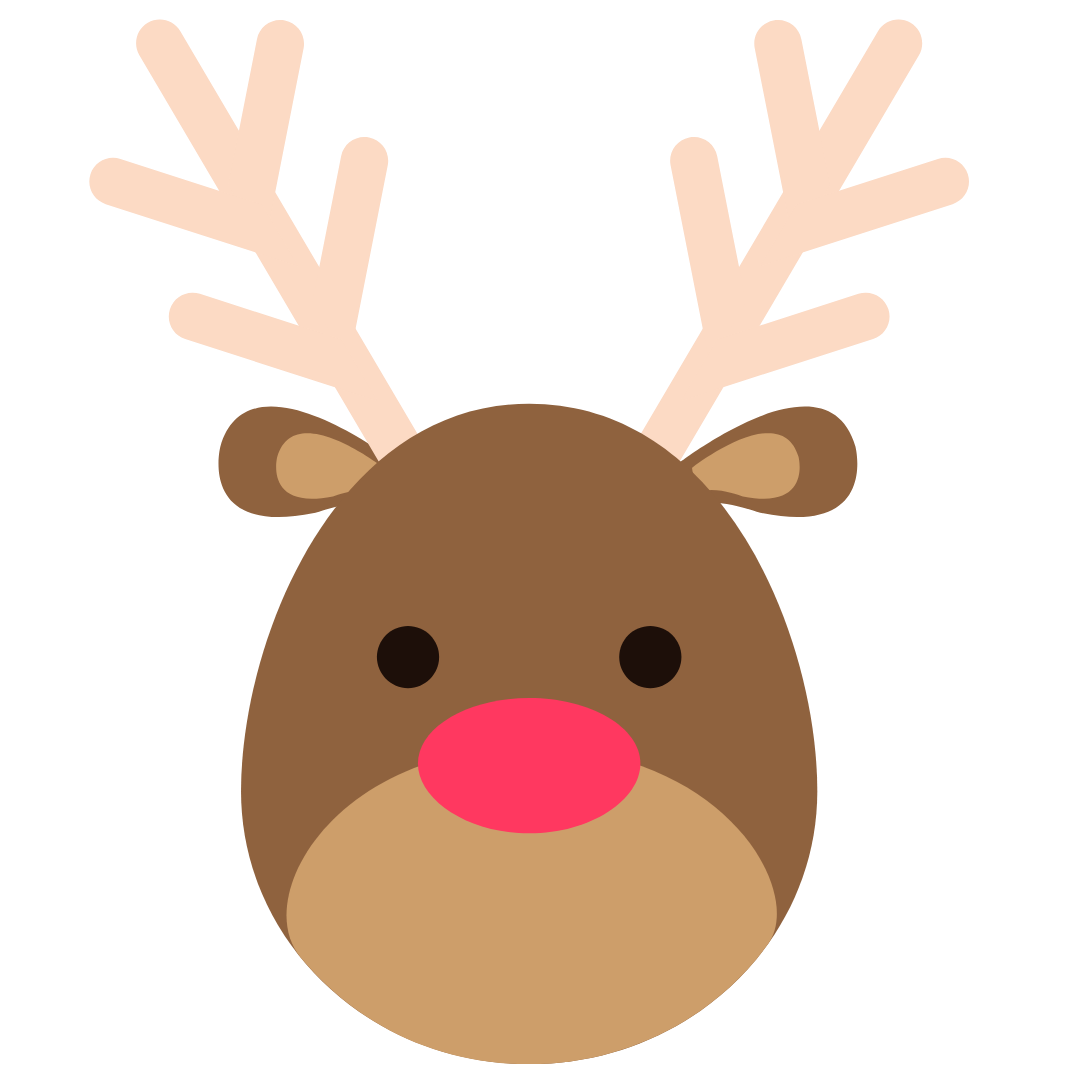 Bar Modelling:
Number Sentences:
© EdShed, 2020-
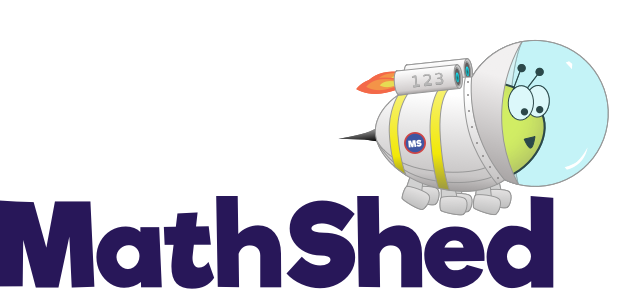 Challenge 3:
Festive Problems | 4th December
Santa has three sacks of lichen (reindeer food). 
Sack 2 has 7kg less than Sack 1. Sack 1 contains 30kg of lichen. 
Sack 3 contains 9kg more than Sack 2. 
How much lichen is in Sack 3?
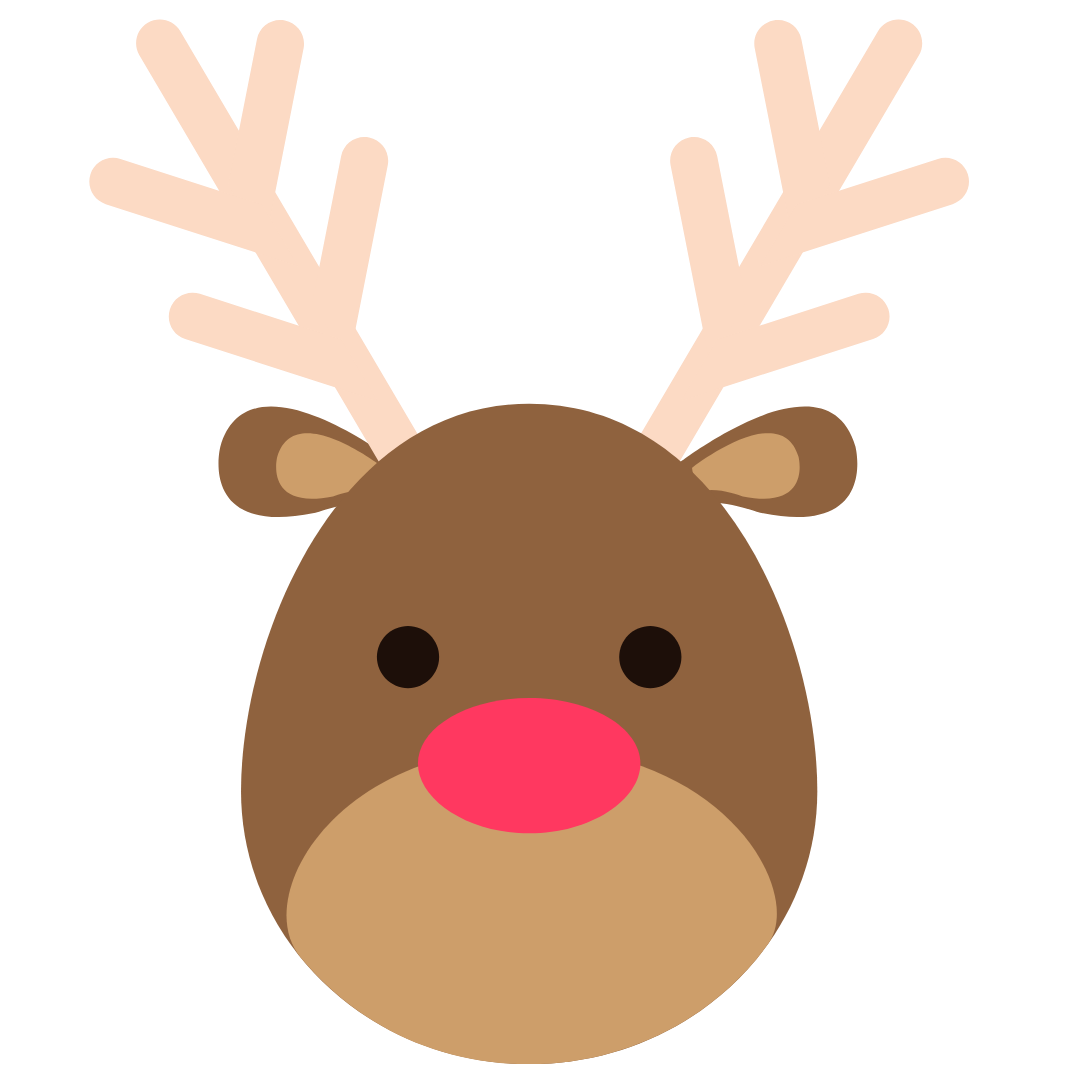 Bar Modelling:
Number Sentences:
30kg
Sack 1
9kg
23kg
Sack 2
32kg
Sack 3
32
There are ___kg of lichen in Sack 3.
© EdShed, 2020-
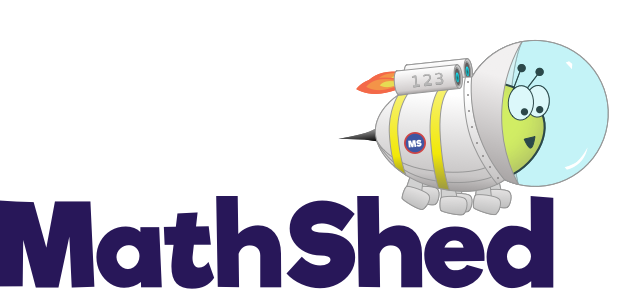 Challenge 4:
Festive Problems | 4th December
A bakery has two boxes of gingerbread.The first box has 1.4kg of gingerbread. The second has 930g.Some gingerbread are moved from the first box to the second.
How much gingerbread needs to be moved so the two boxes are equal?
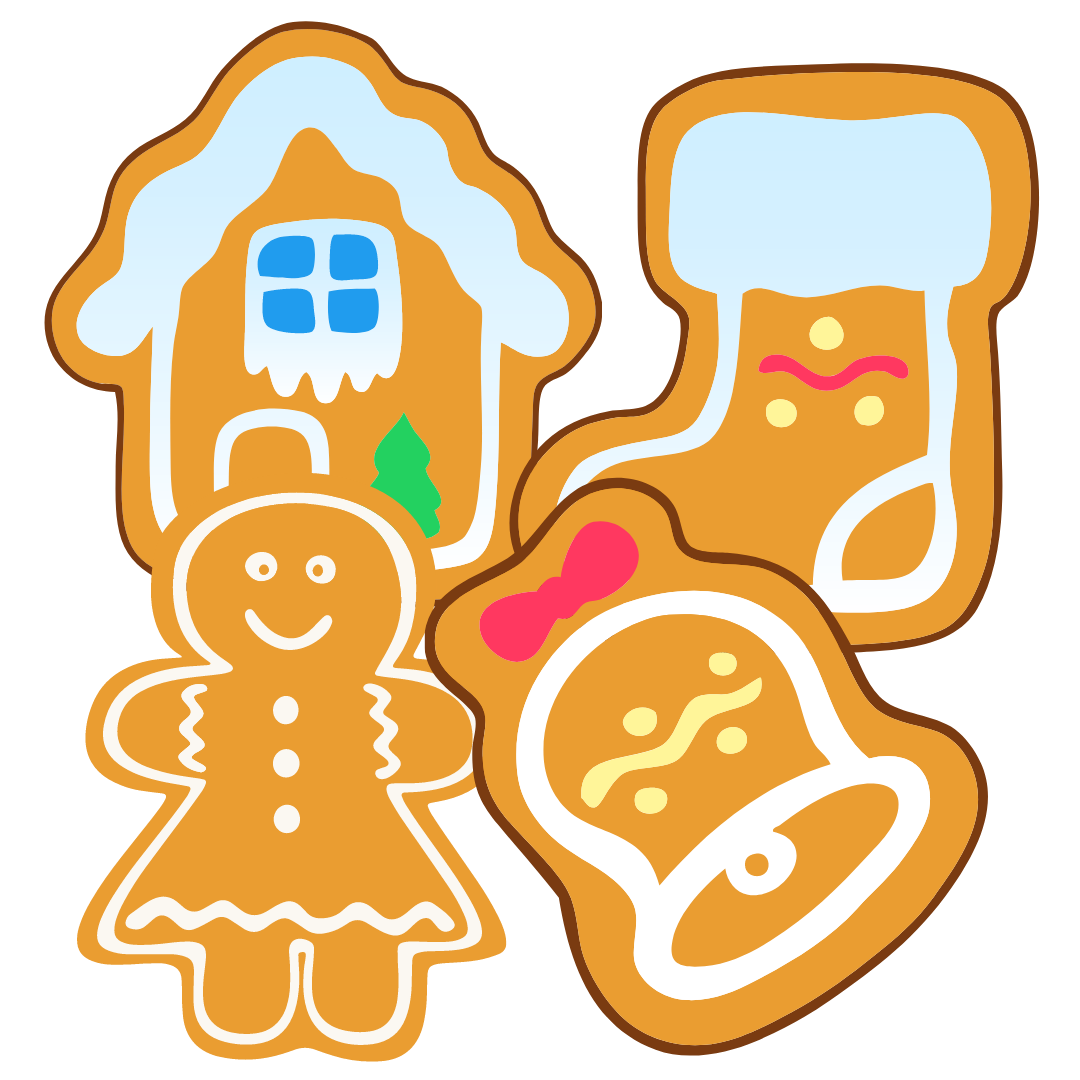 Bar Modelling:
Number Sentences:
© EdShed, 2020-
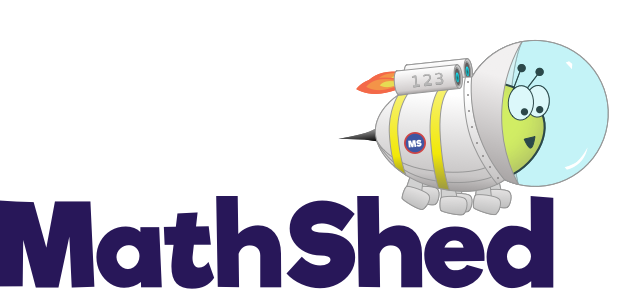 Challenge 4:
Festive Problems | 4th December
A bakery has two boxes of gingerbread.The first box has 1.4kg of gingerbread. The second has 930g.Some gingerbread are moved from the first box to the second.
How much gingerbread needs to be moved so the two boxes are equal?
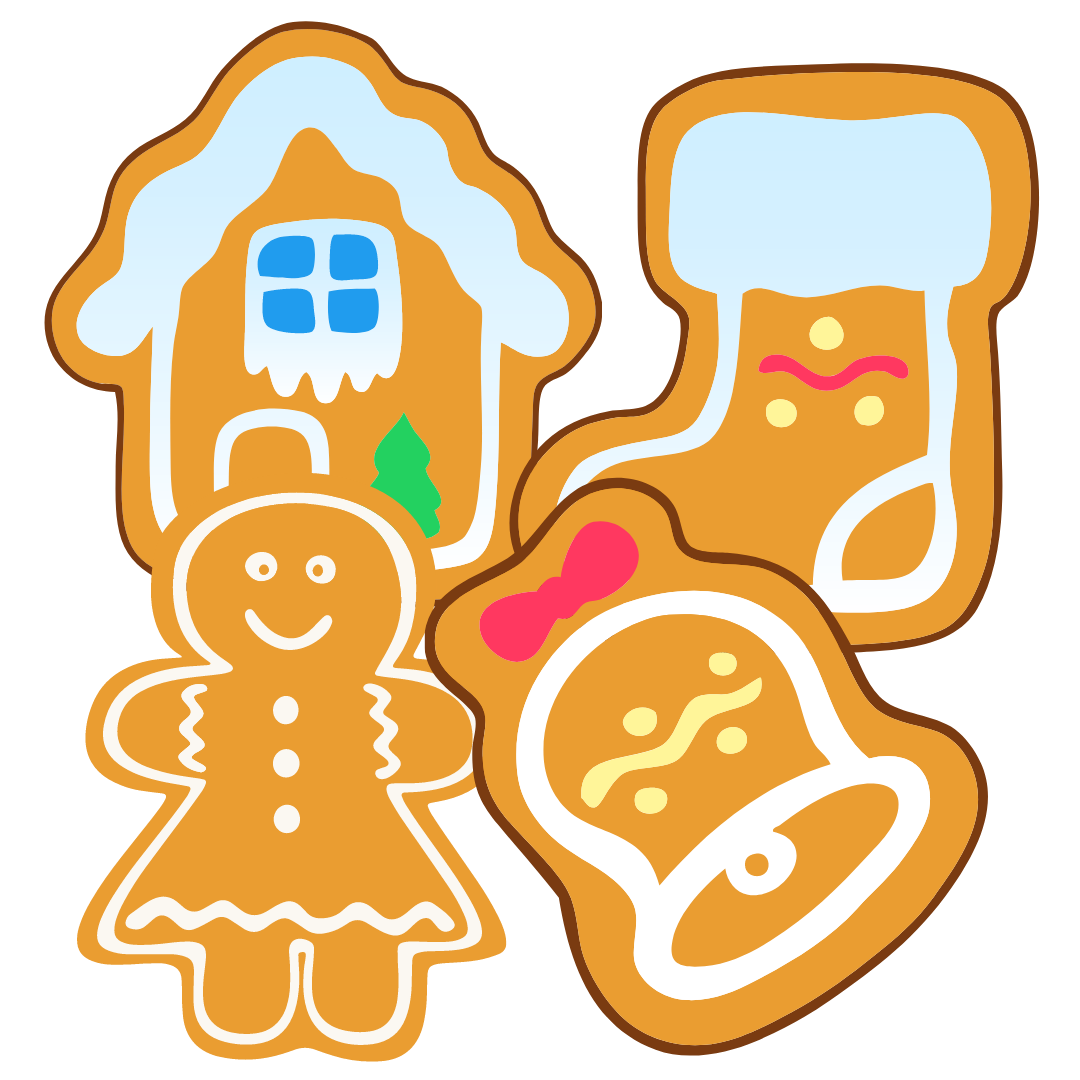 Bar Modelling:
Number Sentences:
1,400g
1.4kg
1.4kg
1,165kg
1st Box
470
?
930g
235g
2nd Box
235
_____g of gingerbread needs to be moved across.
© EdShed, 2020-